Министерство образования РМ
Портфолио Федяевой Оксаны Сергеевны, воспитателя МАДОУ «Детский сад №82 комбинированного вида», г.о. Саранск
Дата рождения: 16.04.1992 г.
Профессиональное образование: высшее, 15.06.2015 ФГБОУ ВО «МГПИ им. М. Е. Евсевьева», факультет психологии и дефектологии, Психолого-педагогическое образование, профиль подготовки Психология и социальная педагогика (бакалавриат); 
30. 06. 2017 ФГБОУ ВО «МГПИ им. М. Е. Евсевьева» 
факультет психологии и дефектологии, Специальное (дефектологическое) образование магистерской программы «Дефектологическое сопровождение субъектов образования».
Профессиональная переподготовка:  30.12.2016  ГБОУ ДПО (ПК) С «Мордовский республиканский институт образования»                                                                                     Стаж педагогической работы (по специальности): 6 лет
Общий трудовой стаж: 6 лет 
Квалификационная категория: первая категория 
Дата последней аттестации: - 20.12.2017 г.
Прикакз №1055 от 21.12.2017
Занимаемая должность: воспитатель
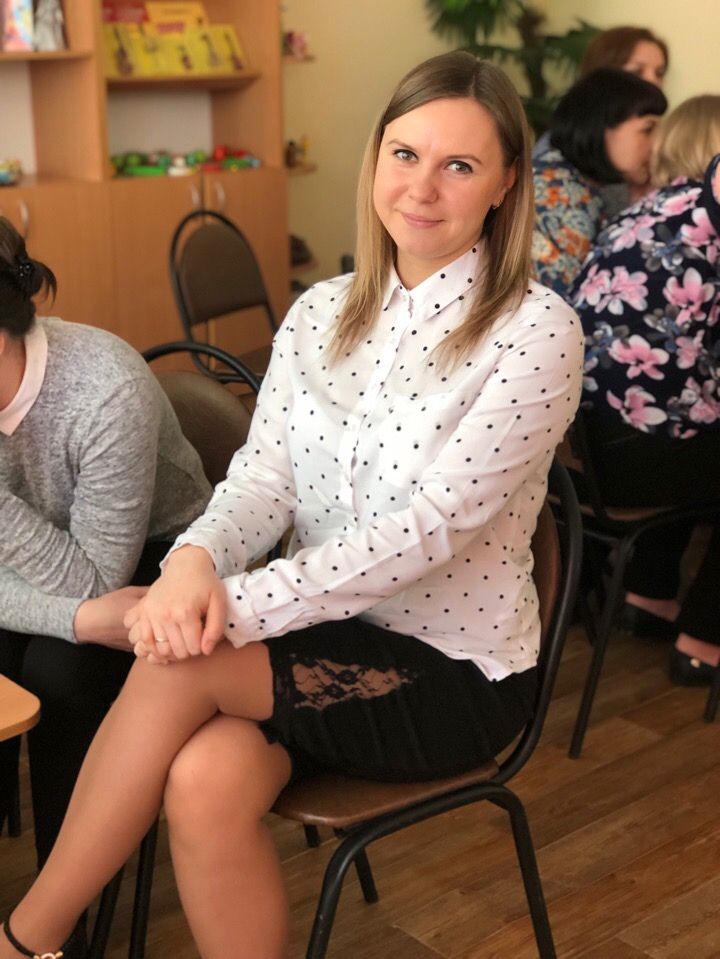 Наличие собственного инновационного педагогического опыта
Федяевой Оксаны Сергеевны
  Воспитателя МАДОУ «Детский сад №82 комбинированного вида»

«Технология создания мультипликационного фильма как средство развития личности».

https://ds82sar.schoolrm.ru/sveden/employees/11216/182841/?sphrase_id=925412
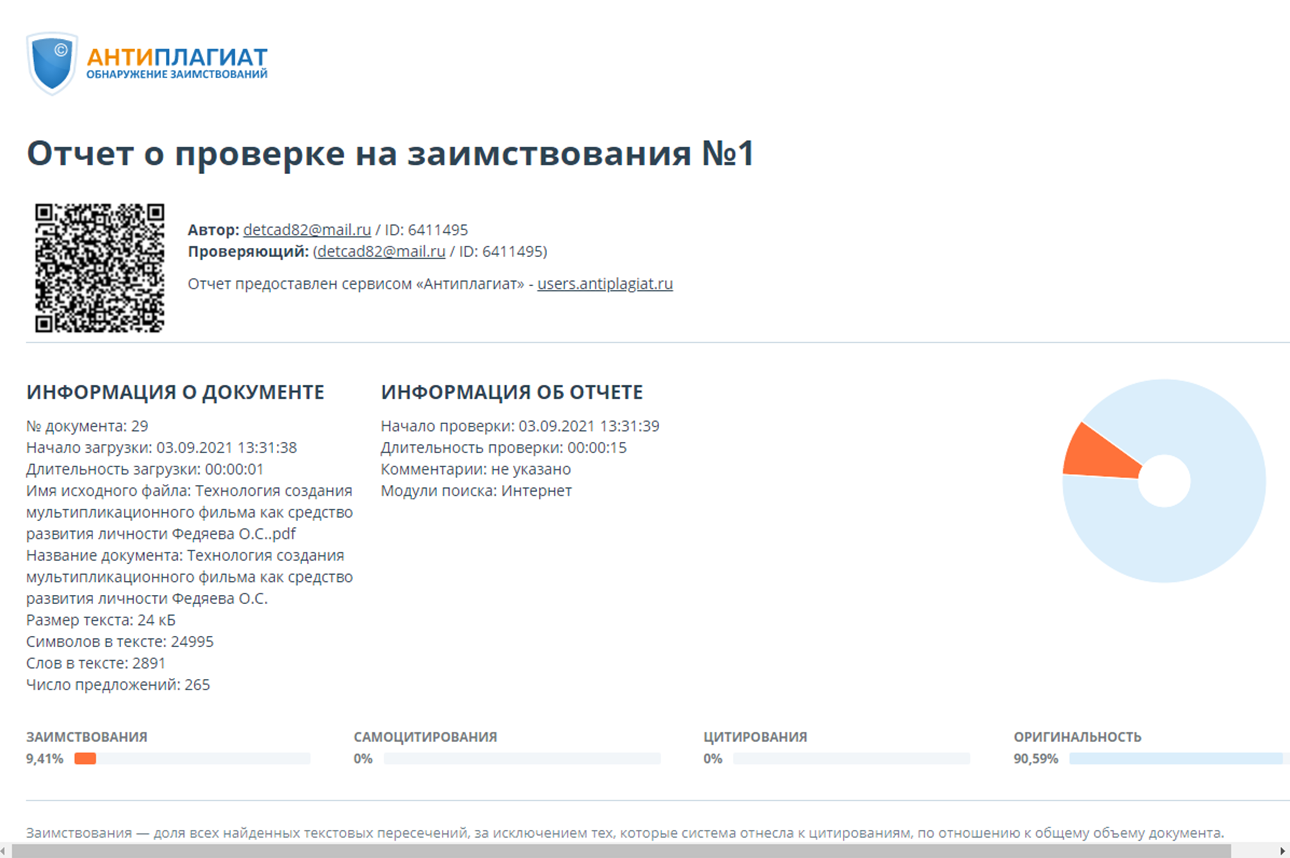 Участие в инновационной деятельности
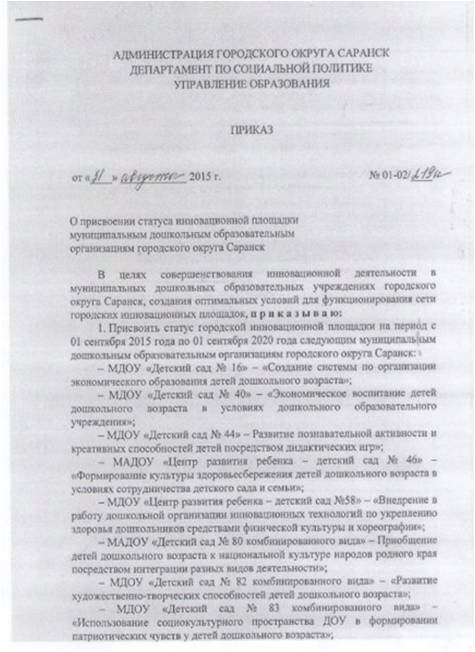 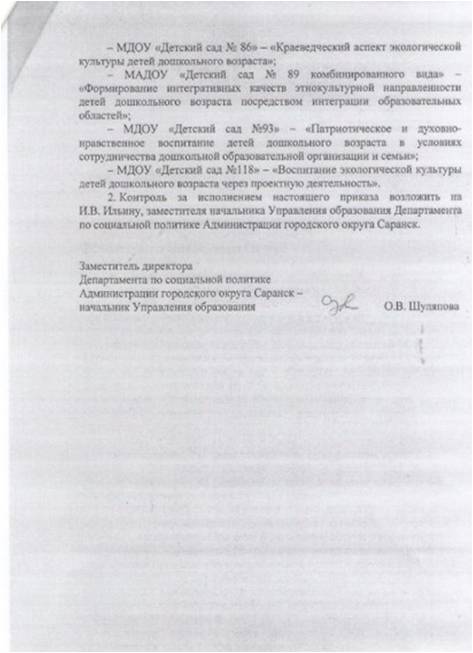 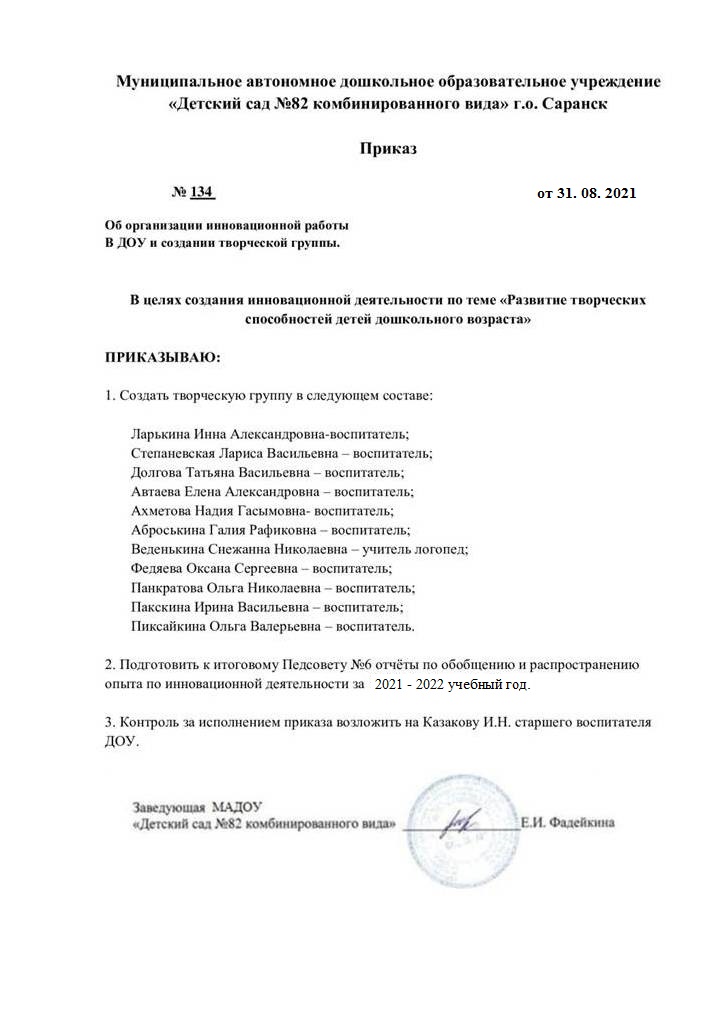 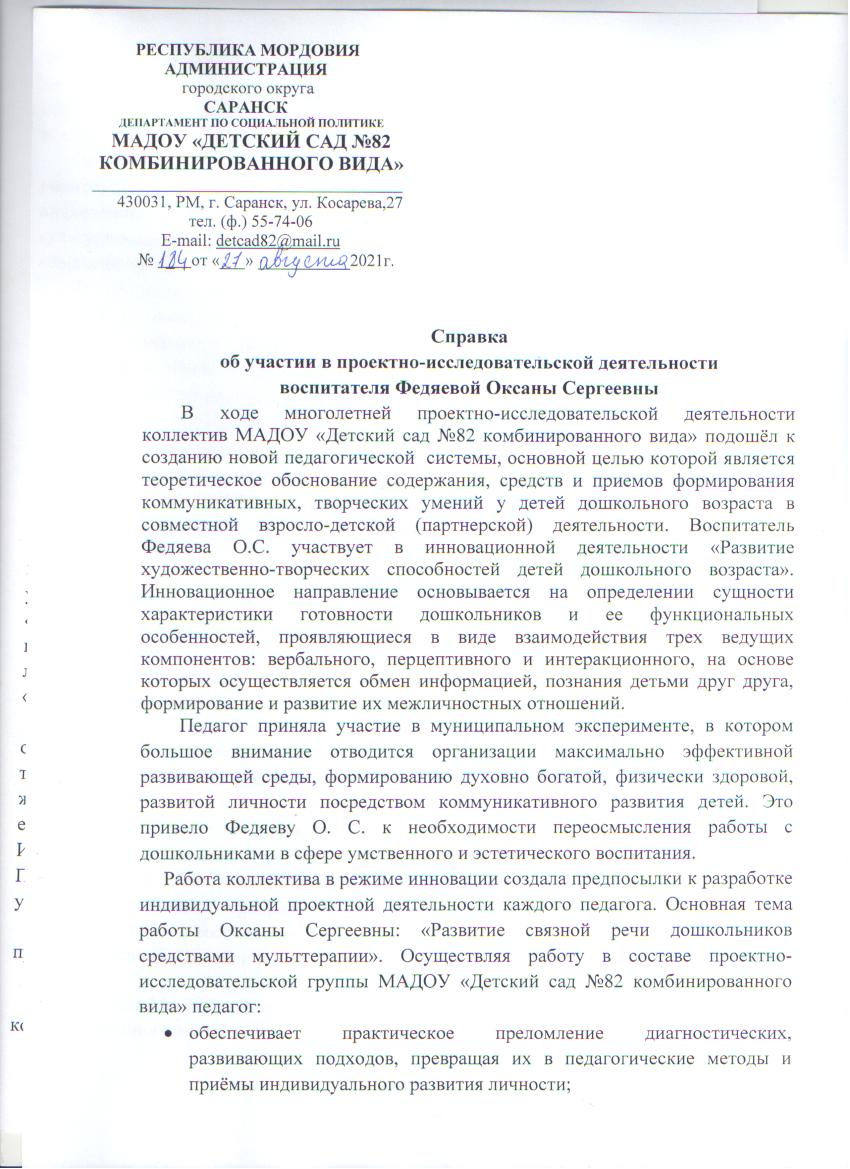 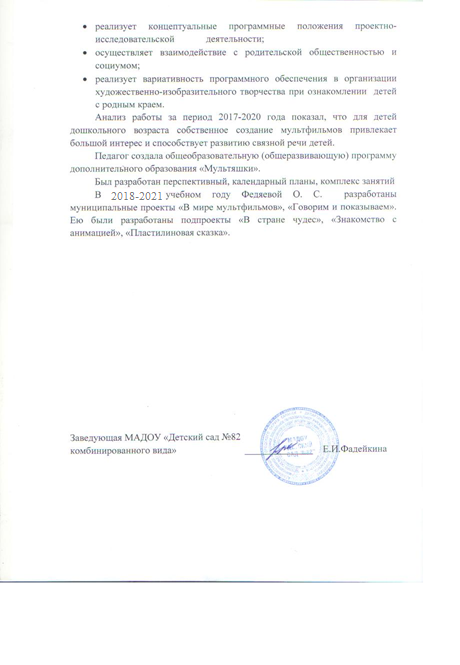 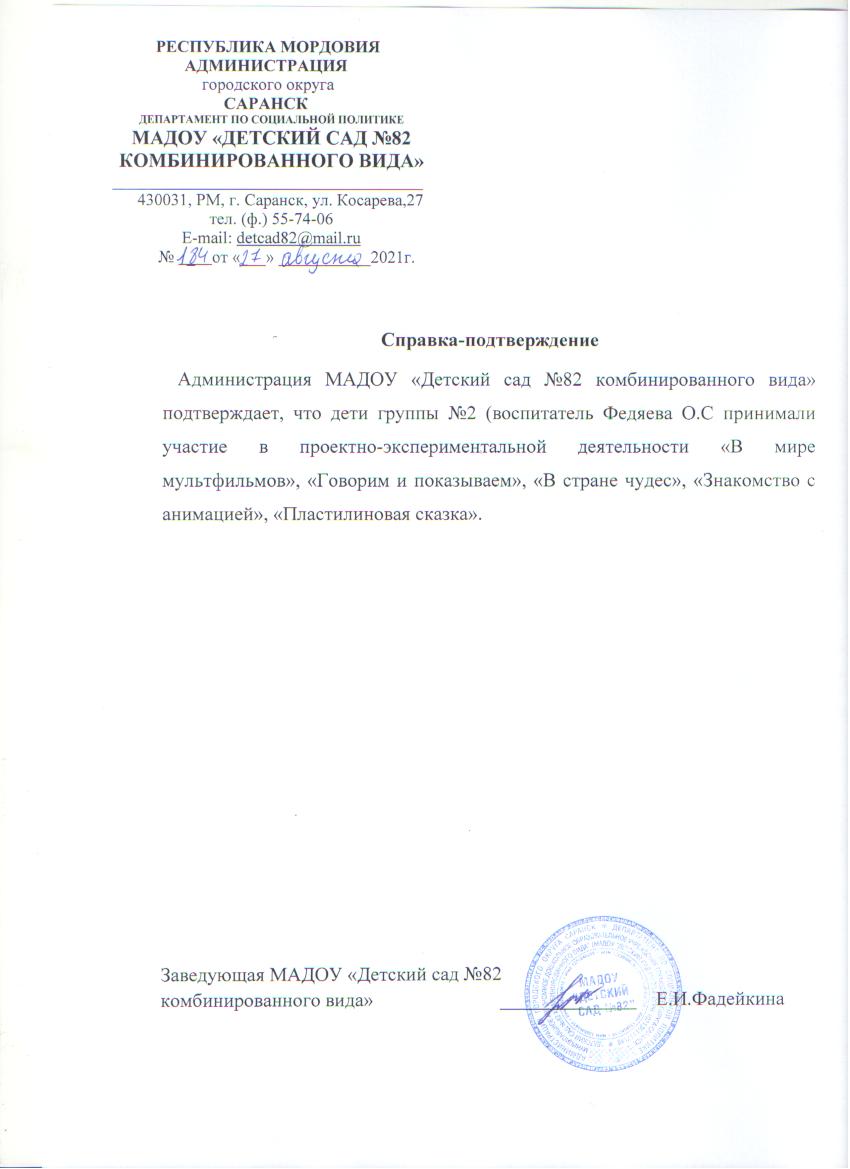 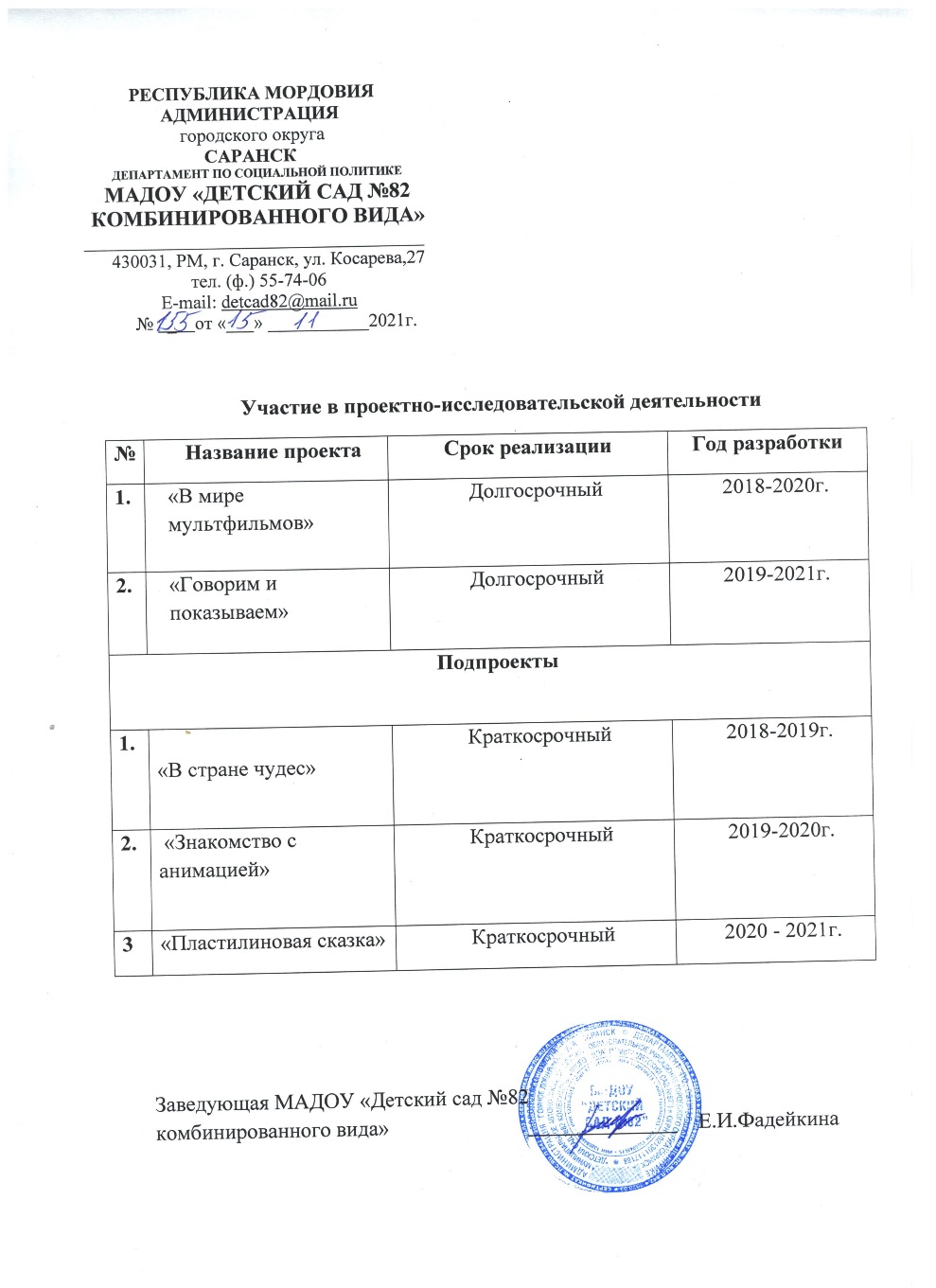 Наставничество
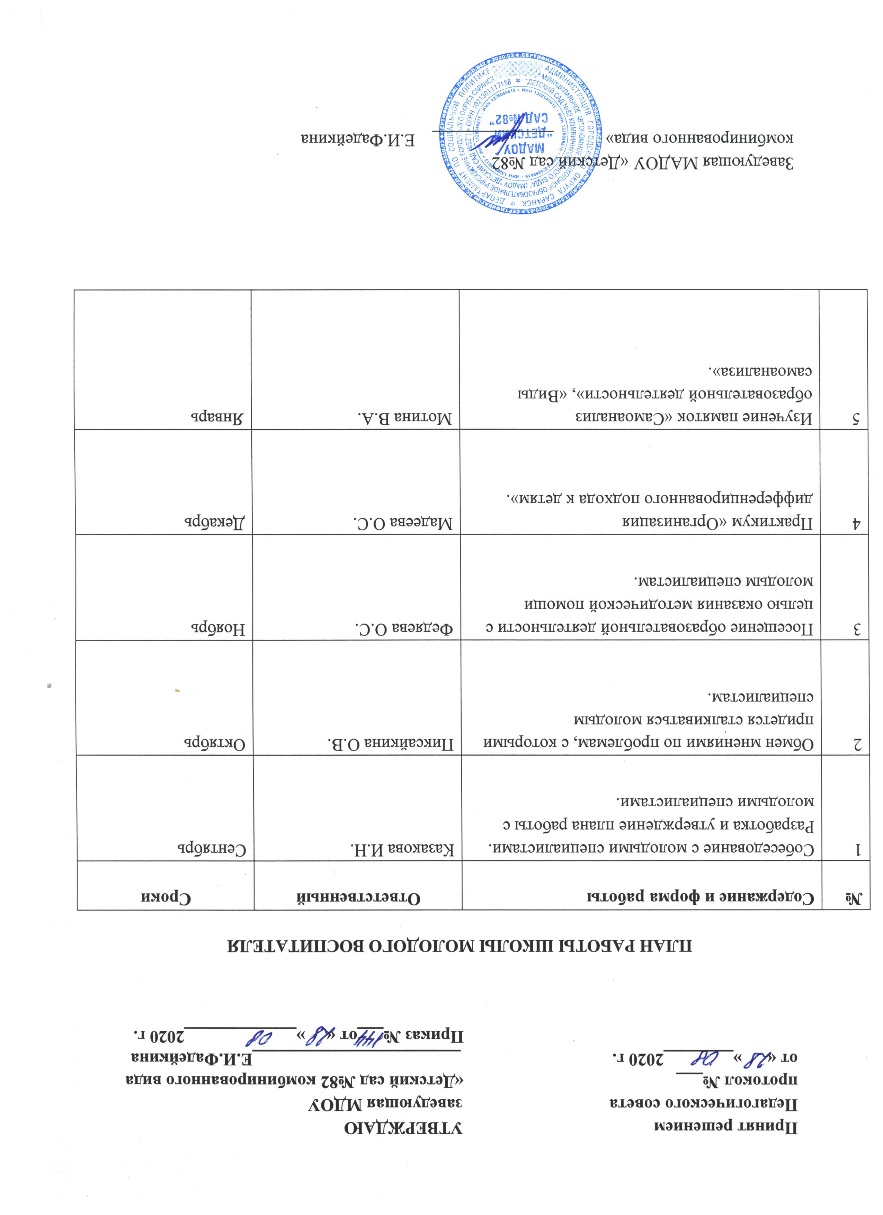 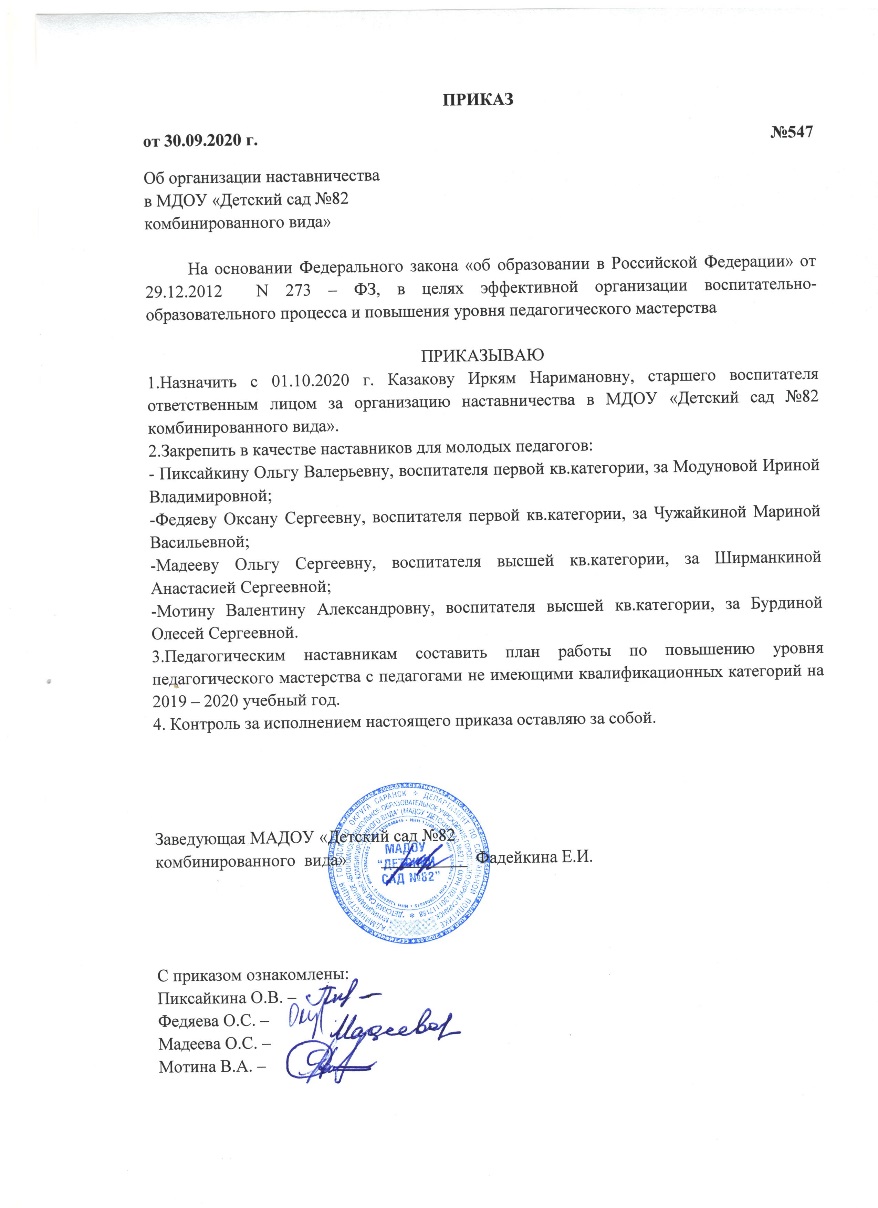 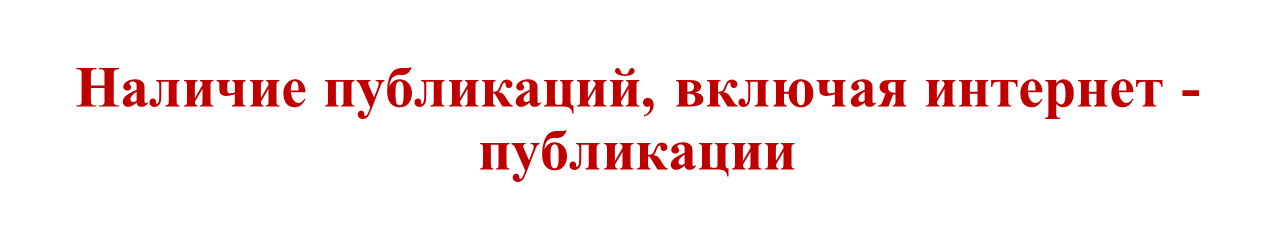 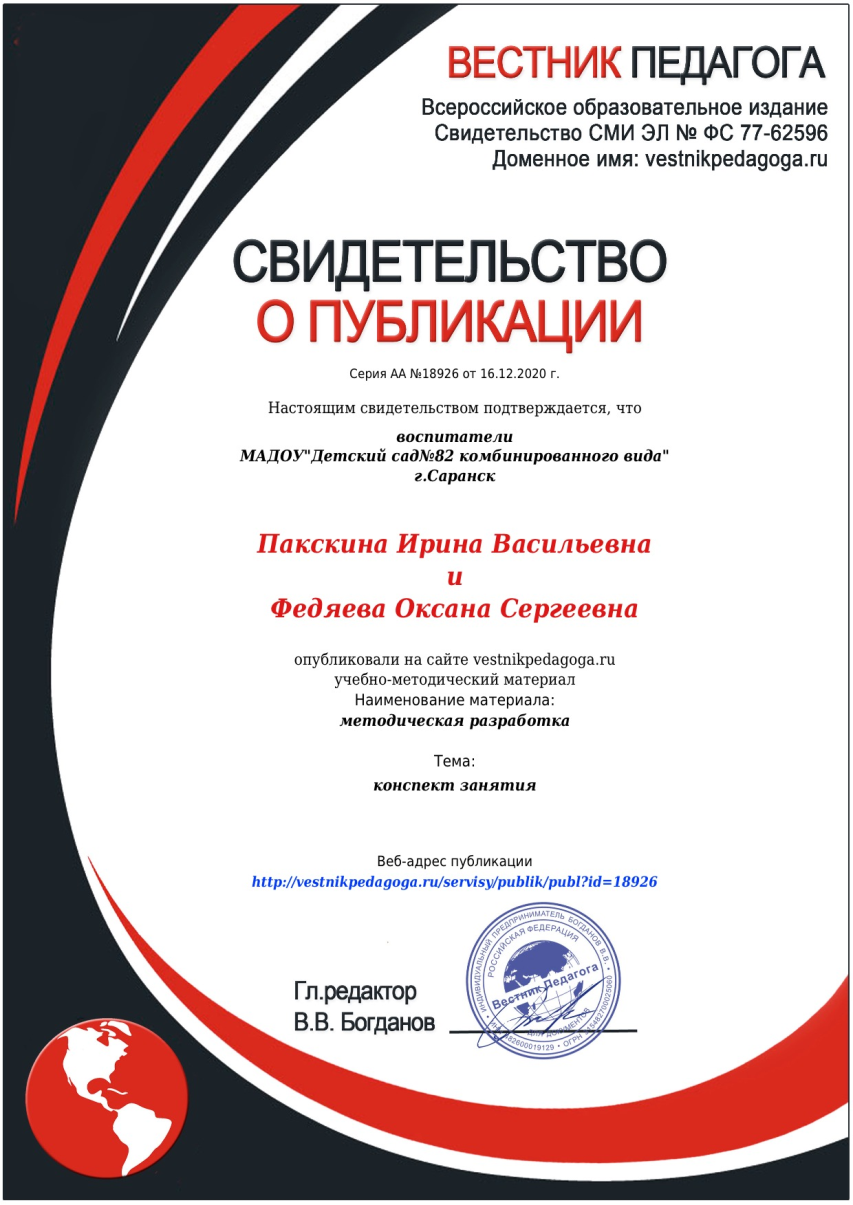 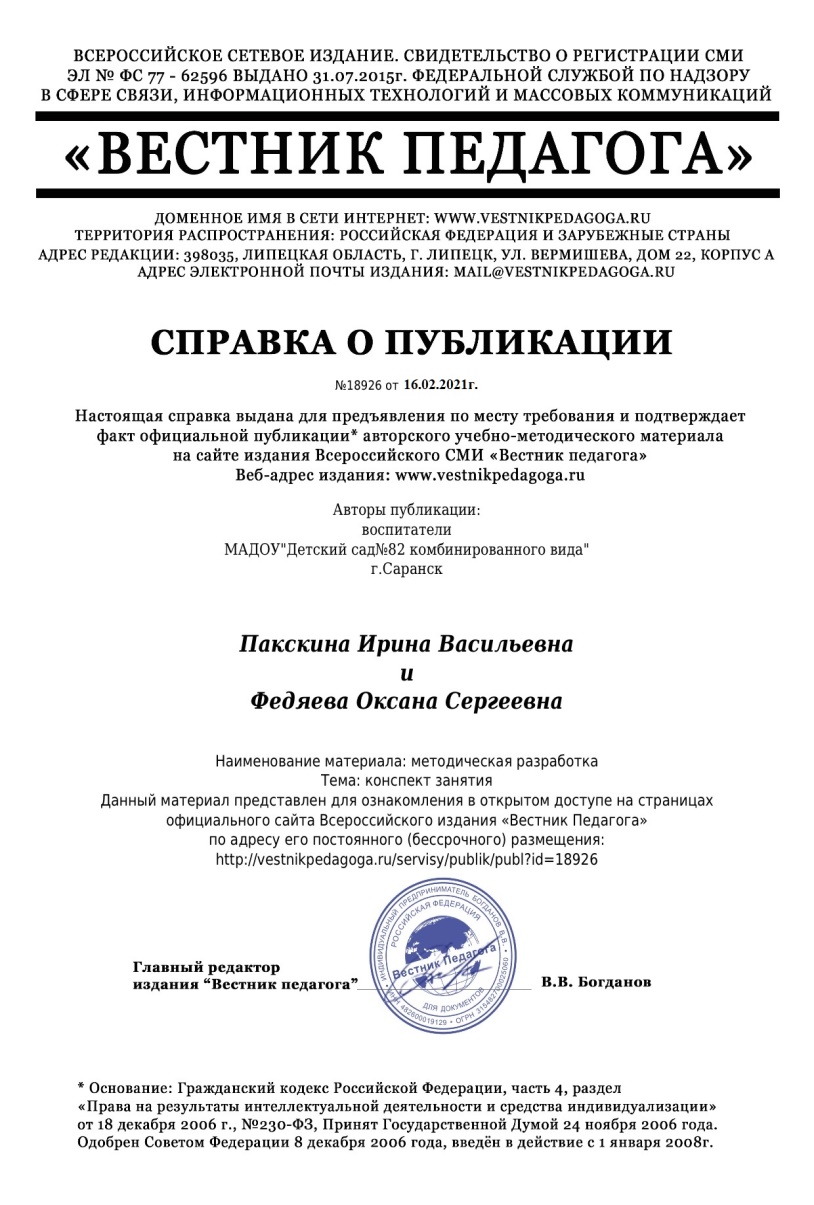 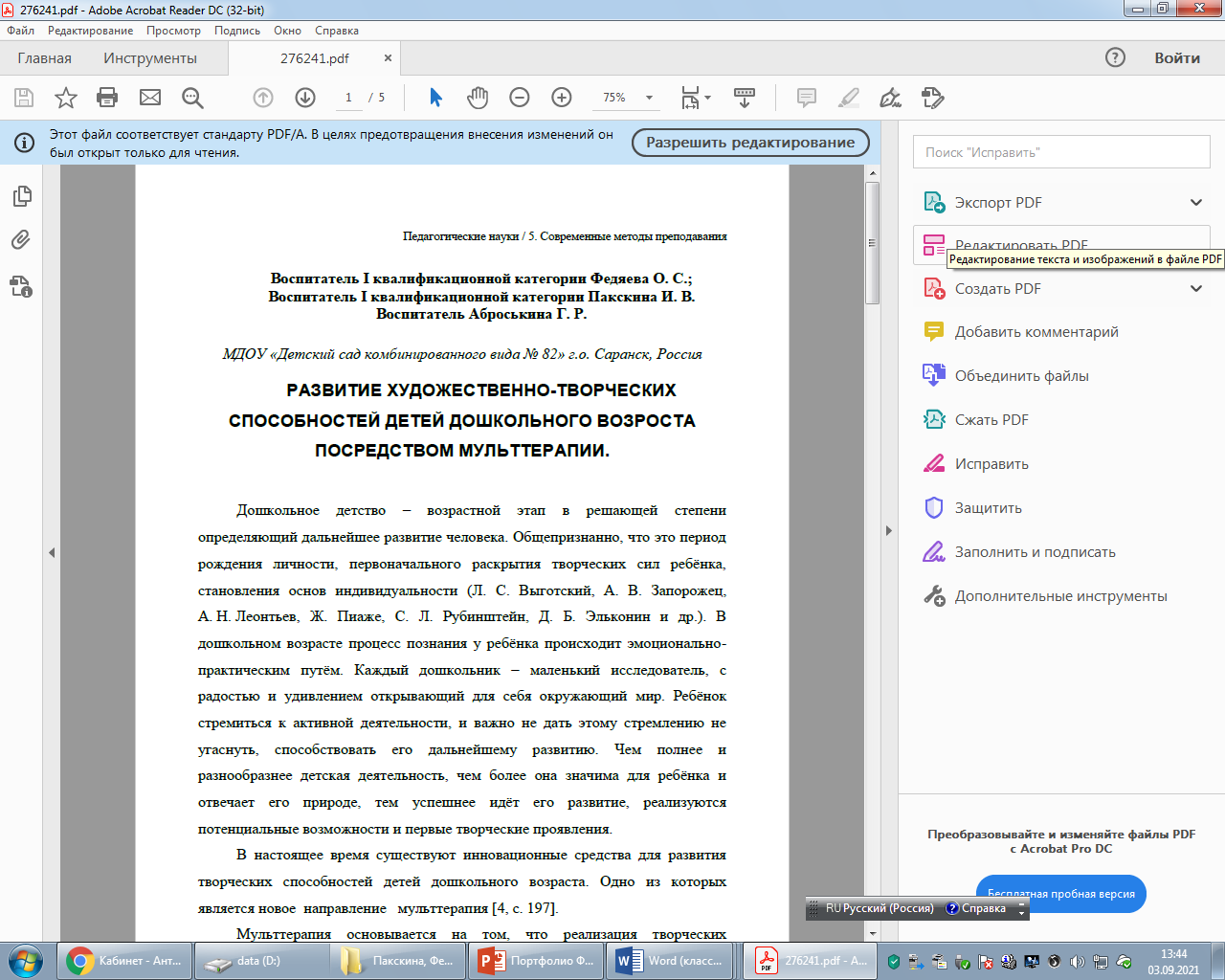 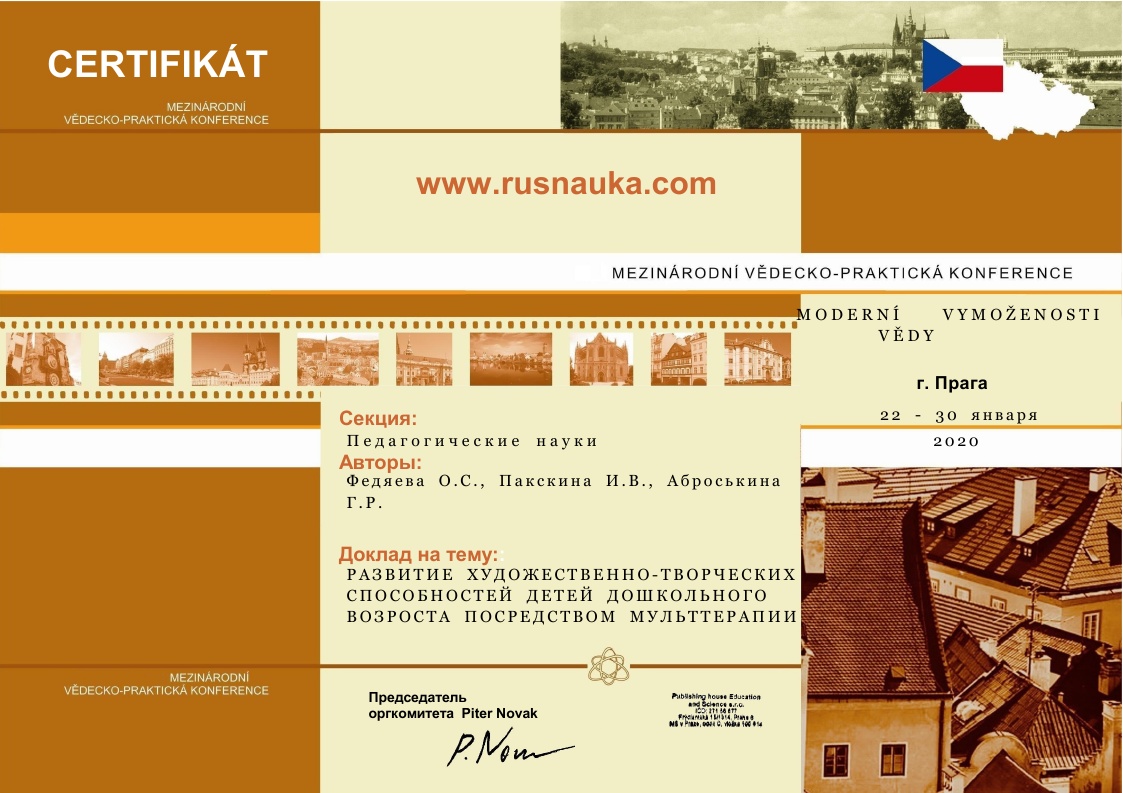 Результаты участия воспитанников в конкурсах, выставках, турнирах, соревнованиях, акциях, фестивалях
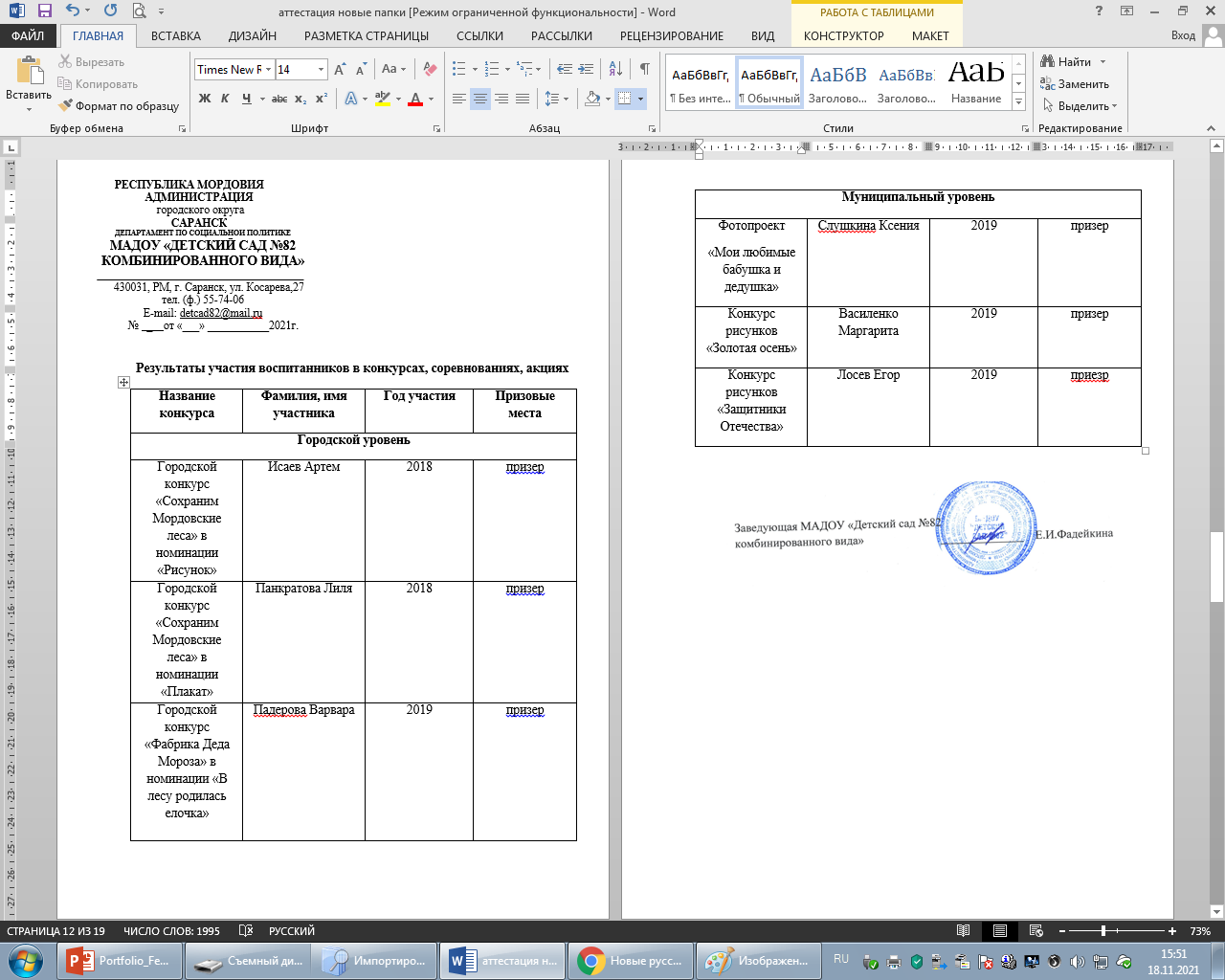 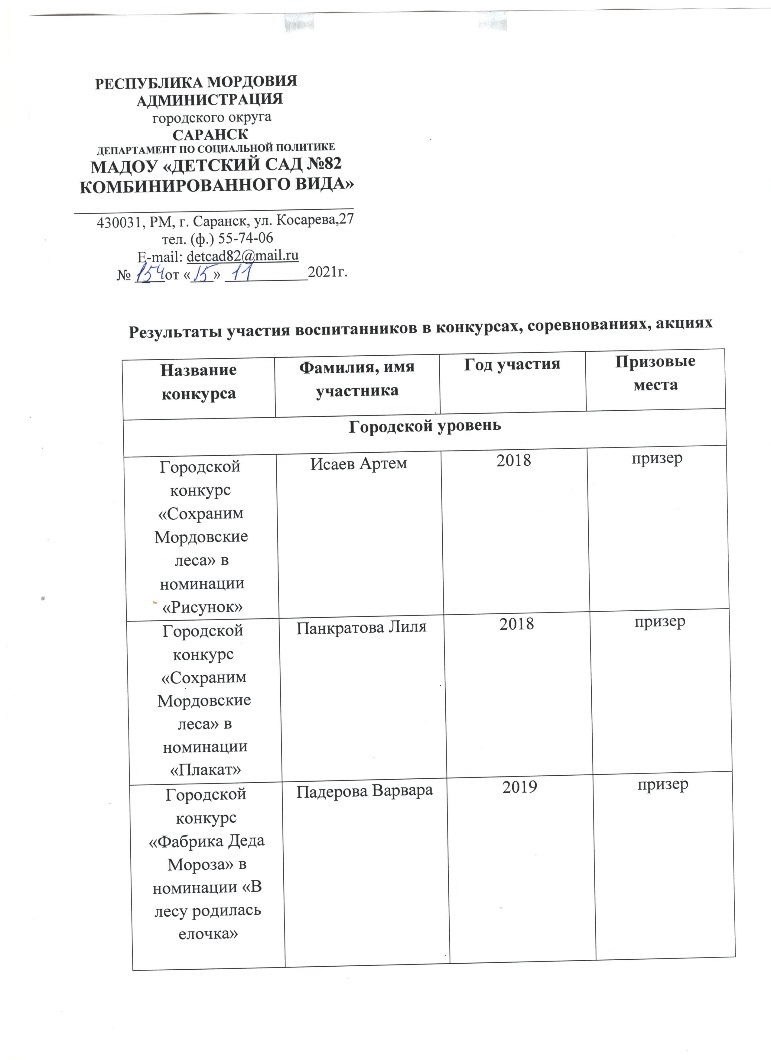 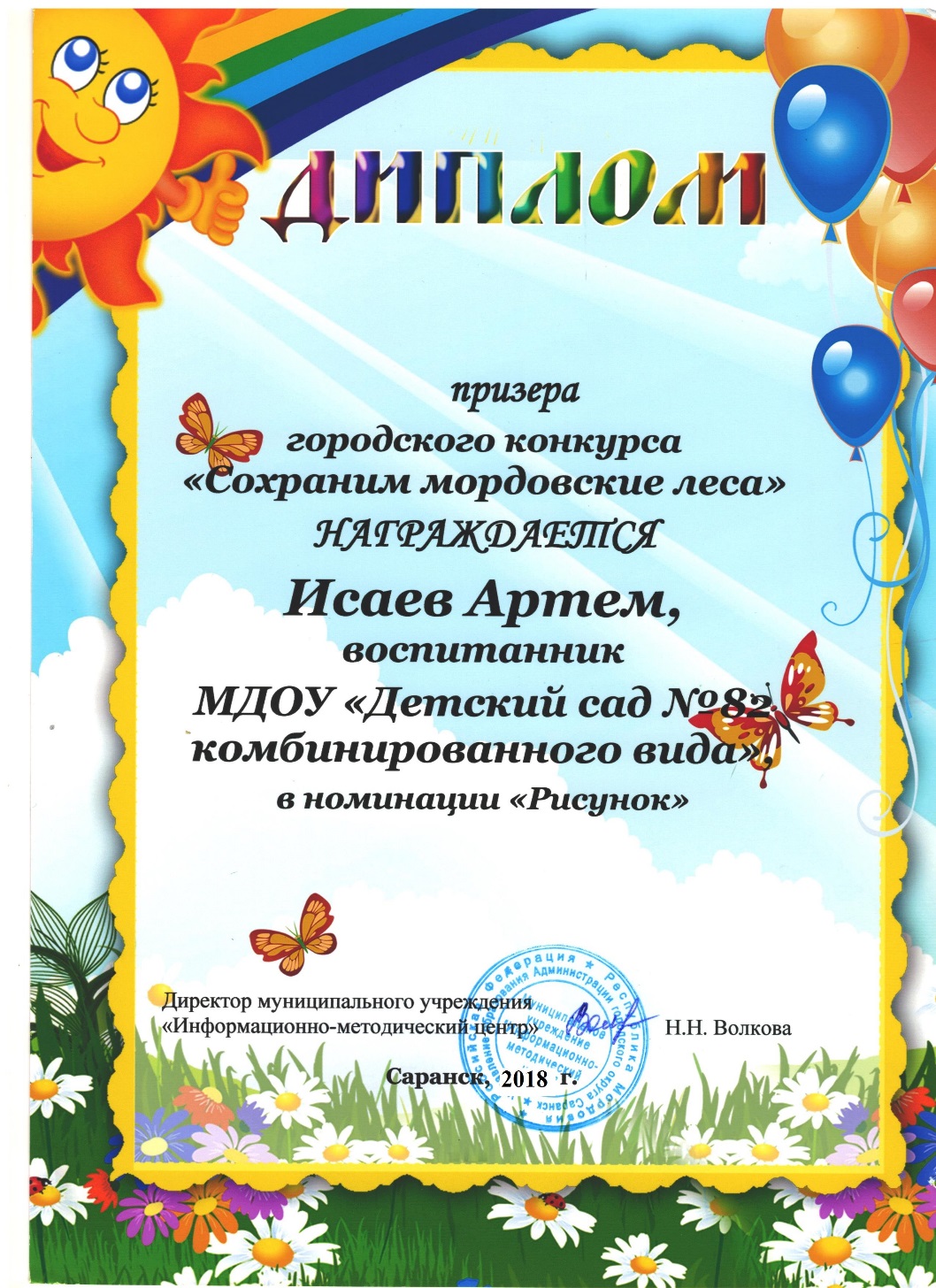 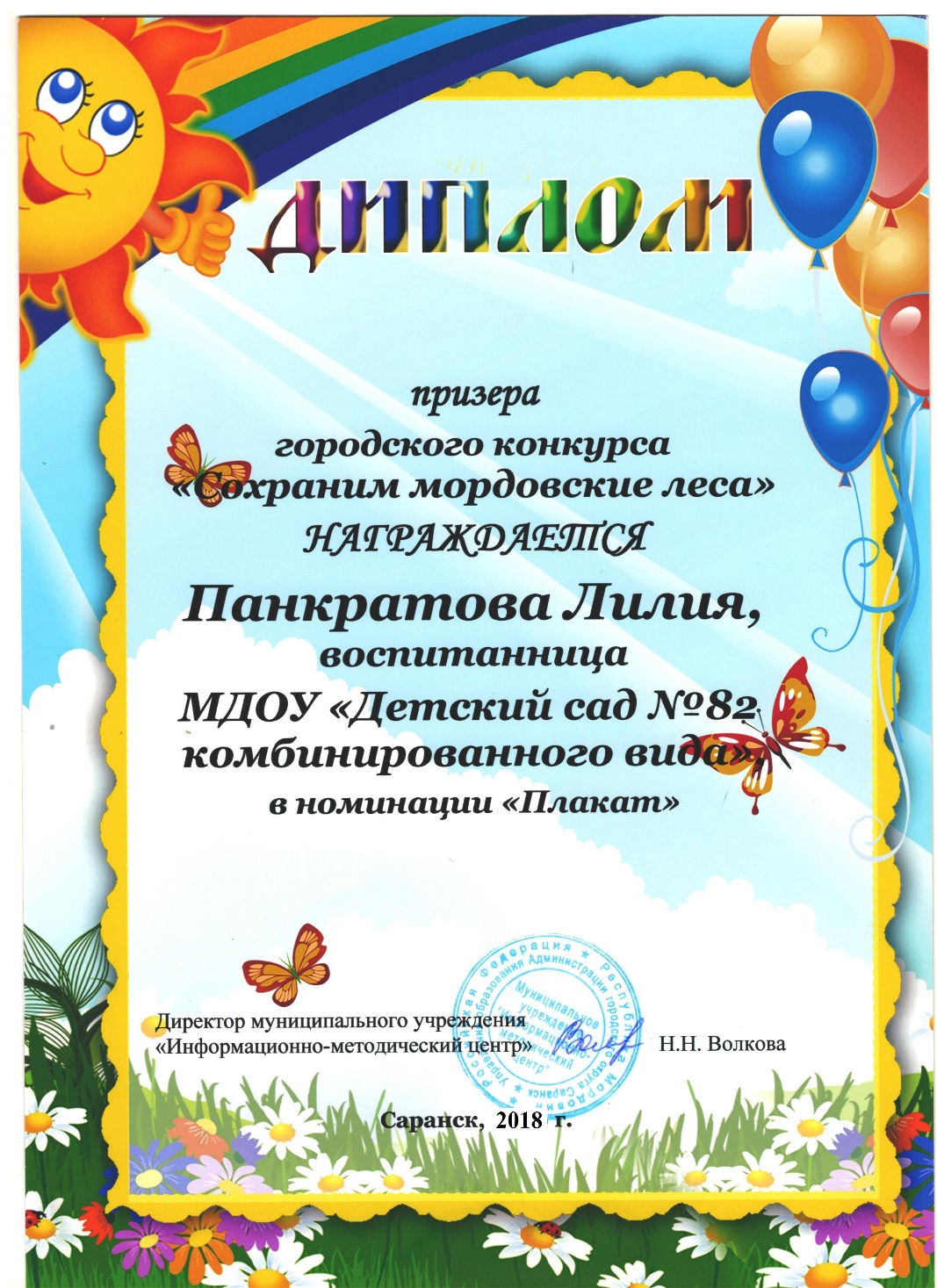 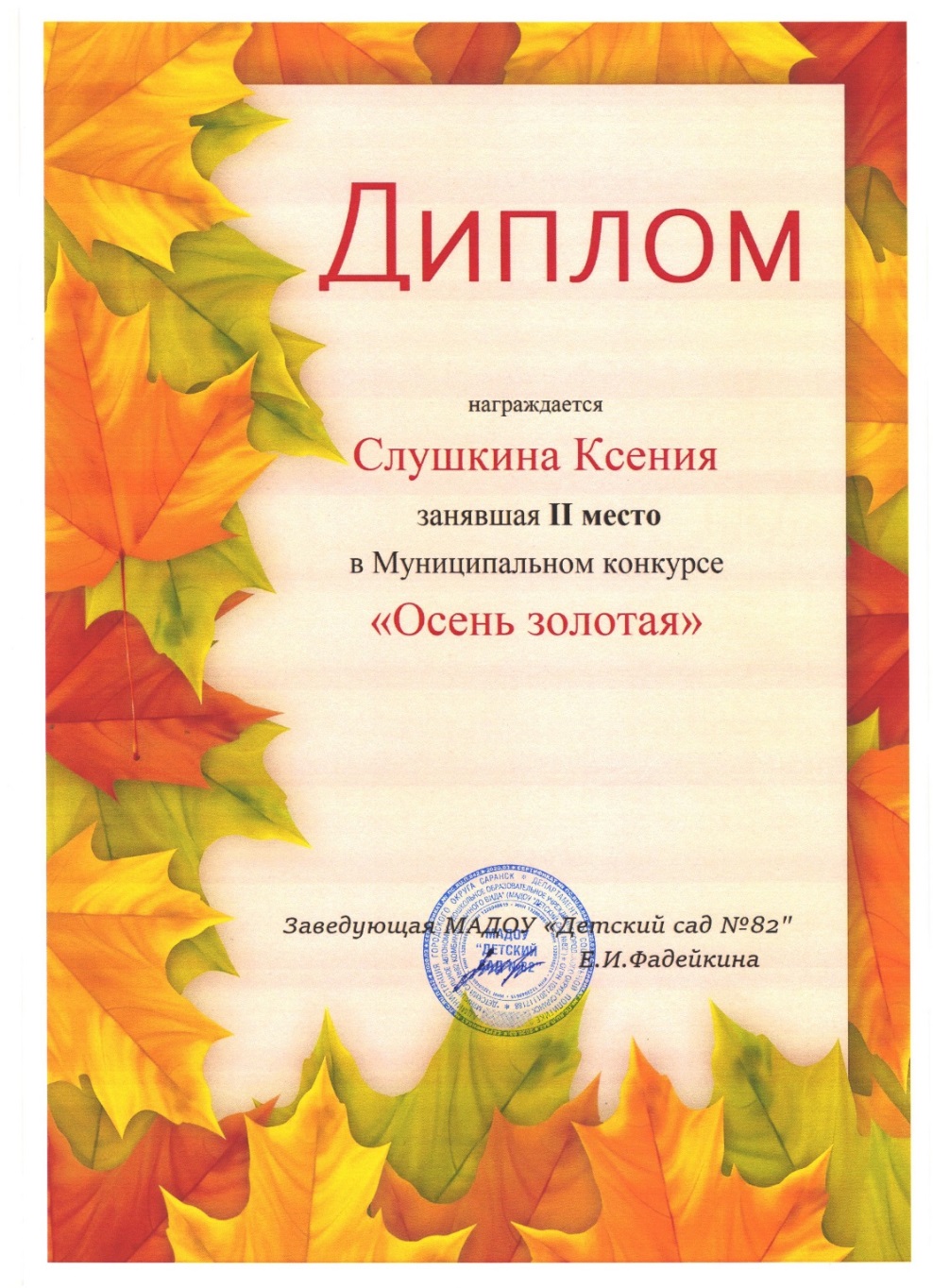 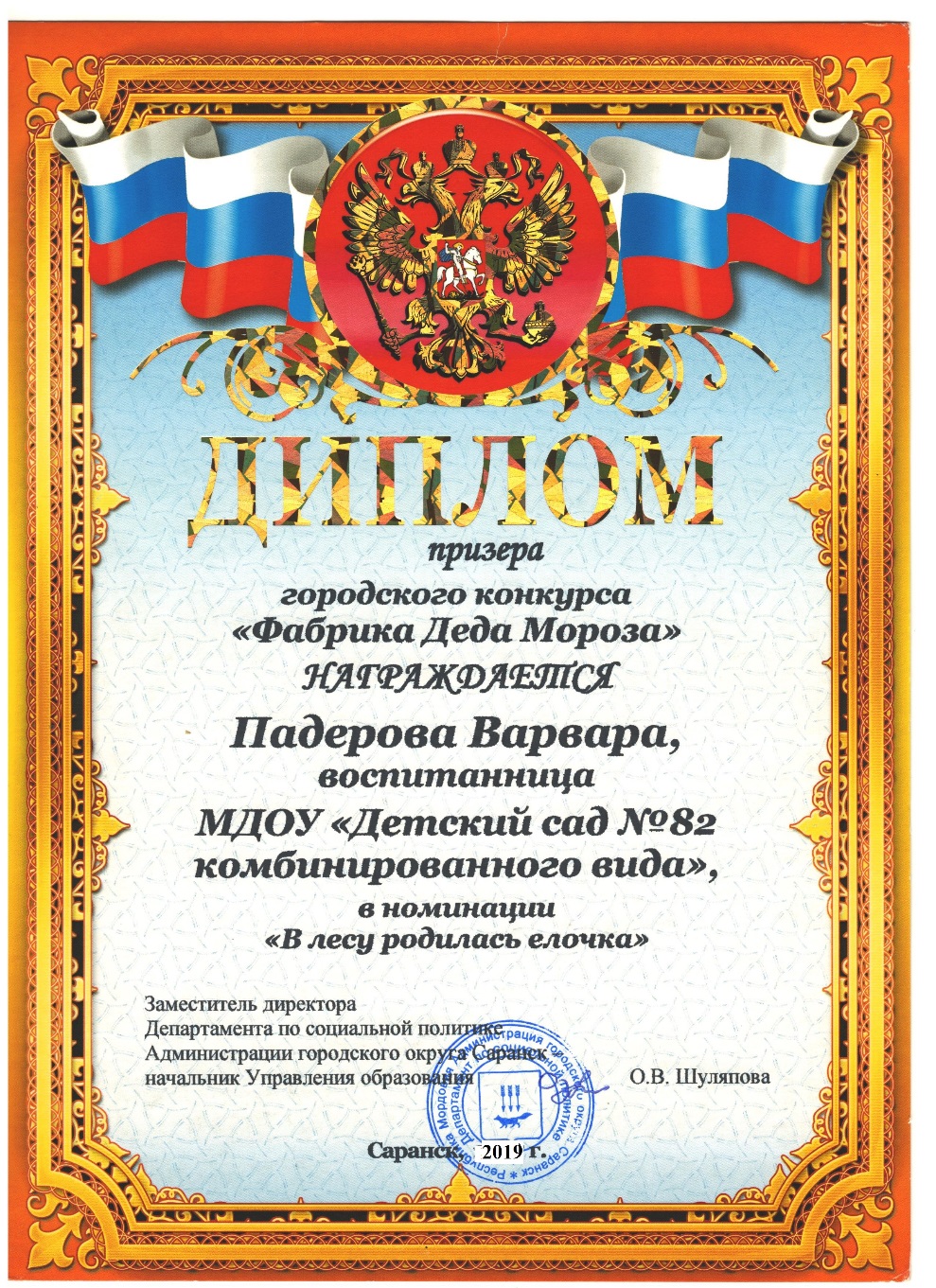 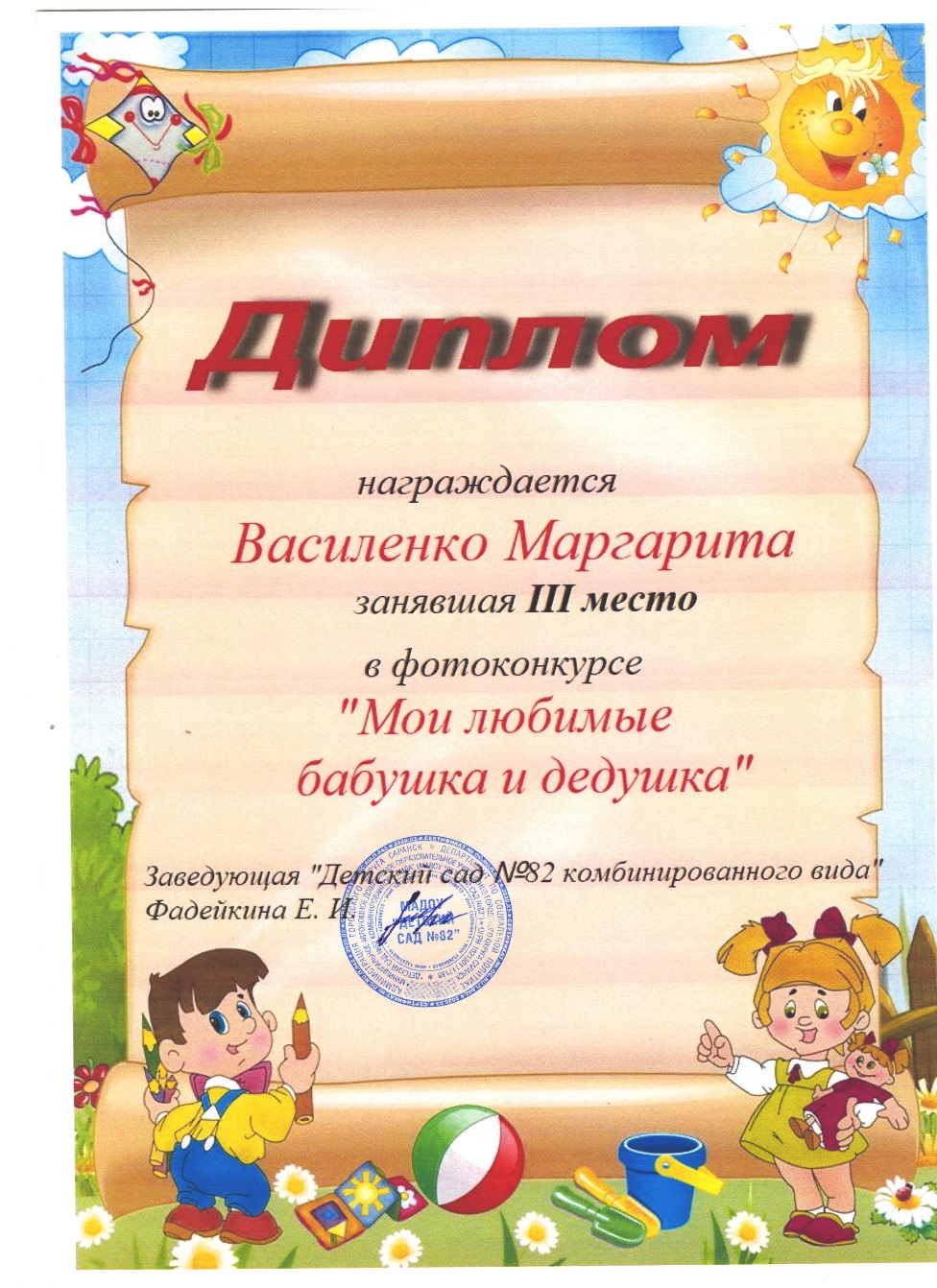 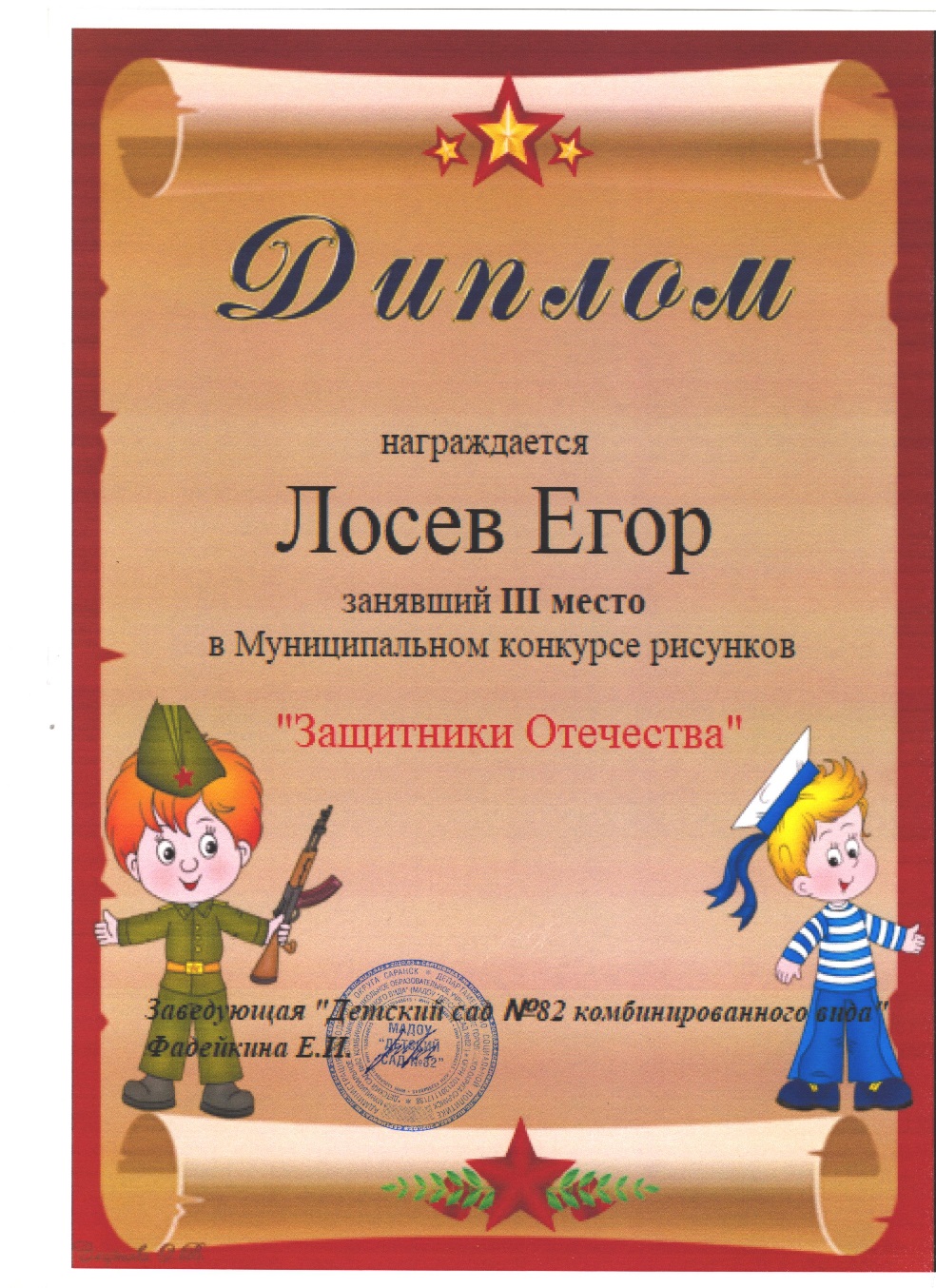 Наличие авторских программ, методических пособий
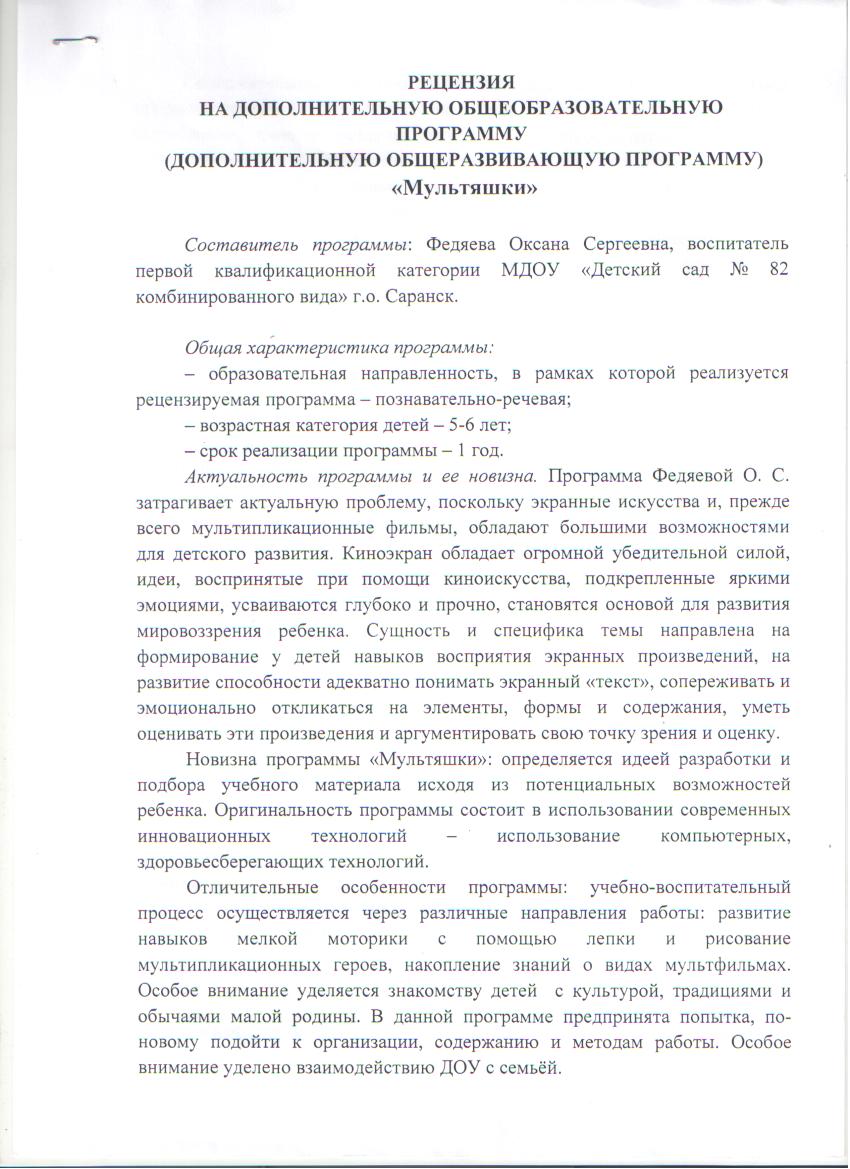 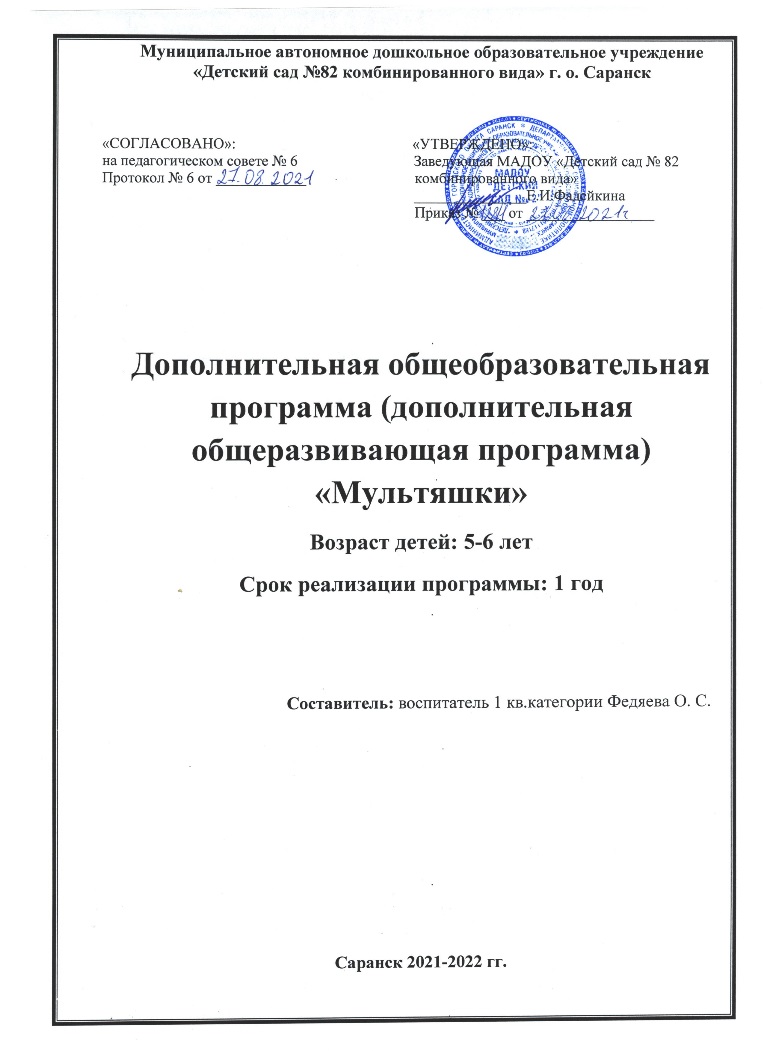 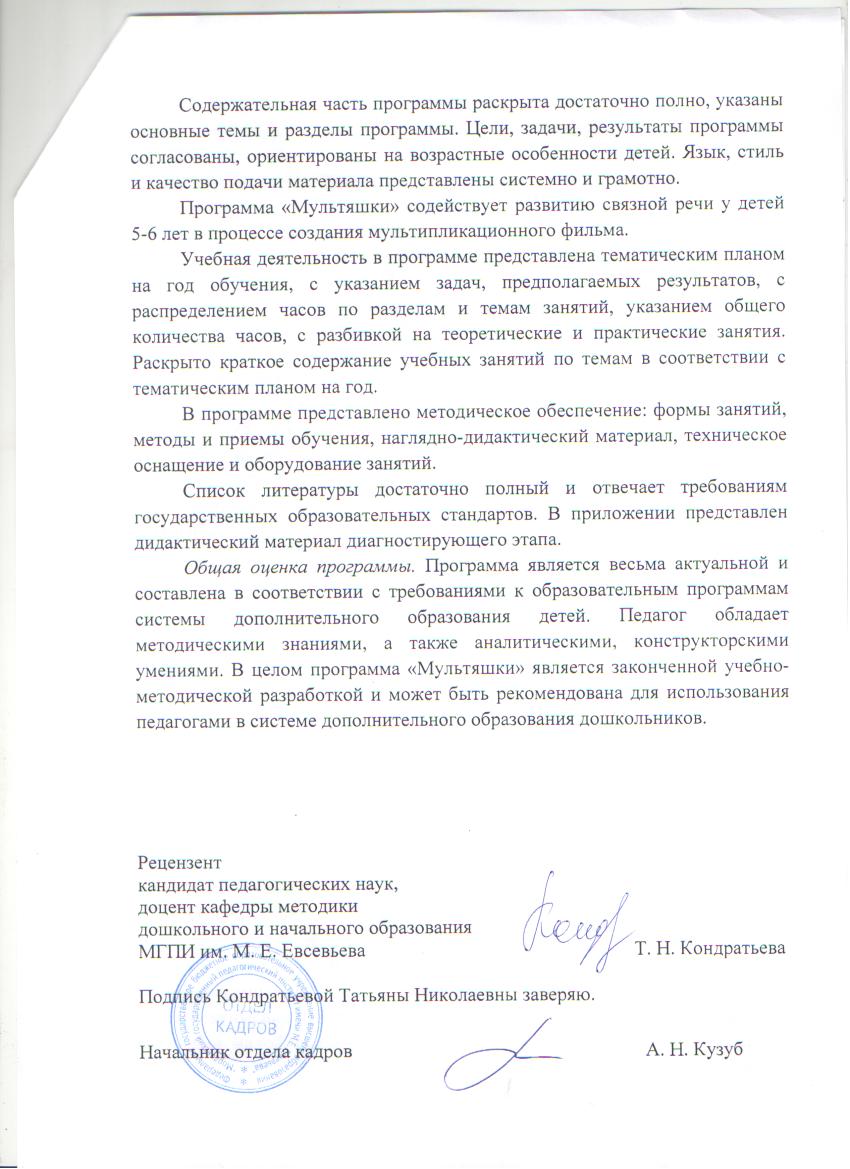 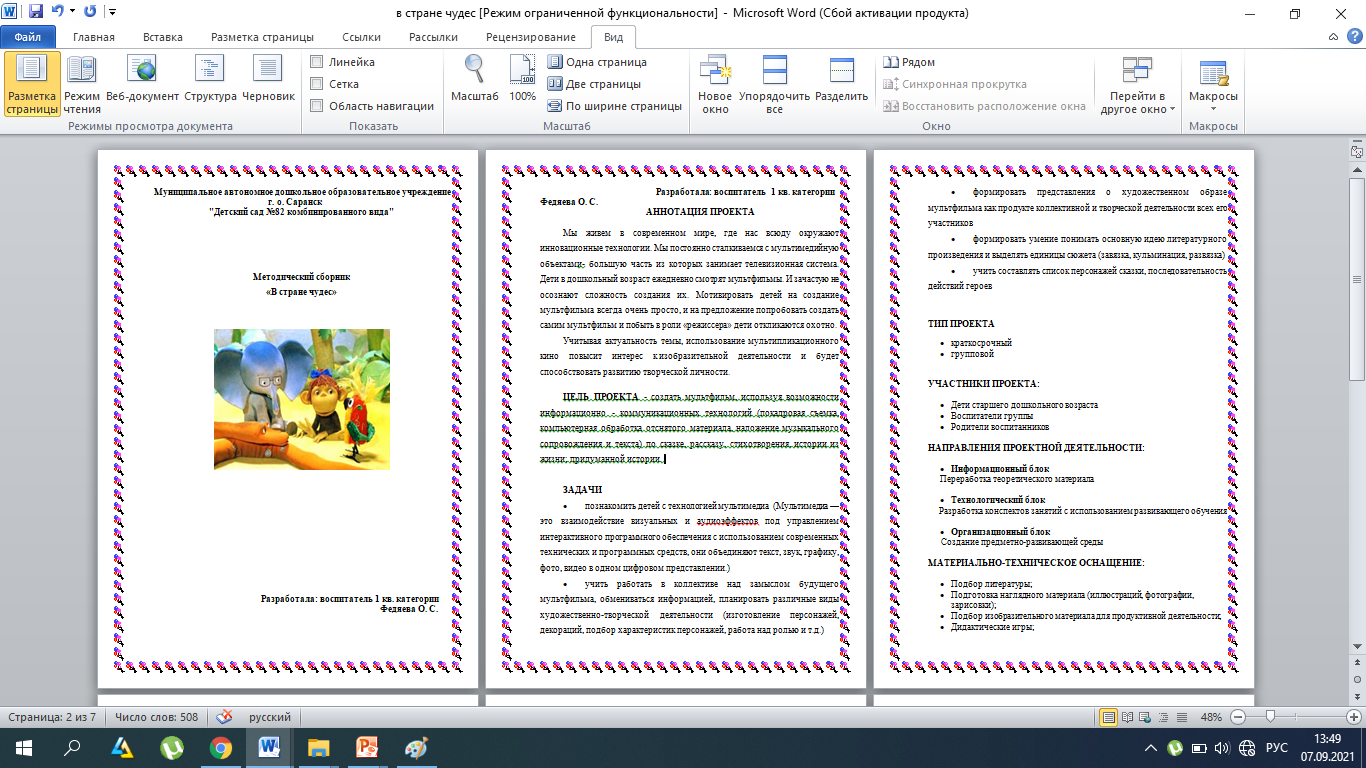 Выступления на научно – практических конференциях, семинарах; проведение открытых занятий, мастер-классов, мероприятий
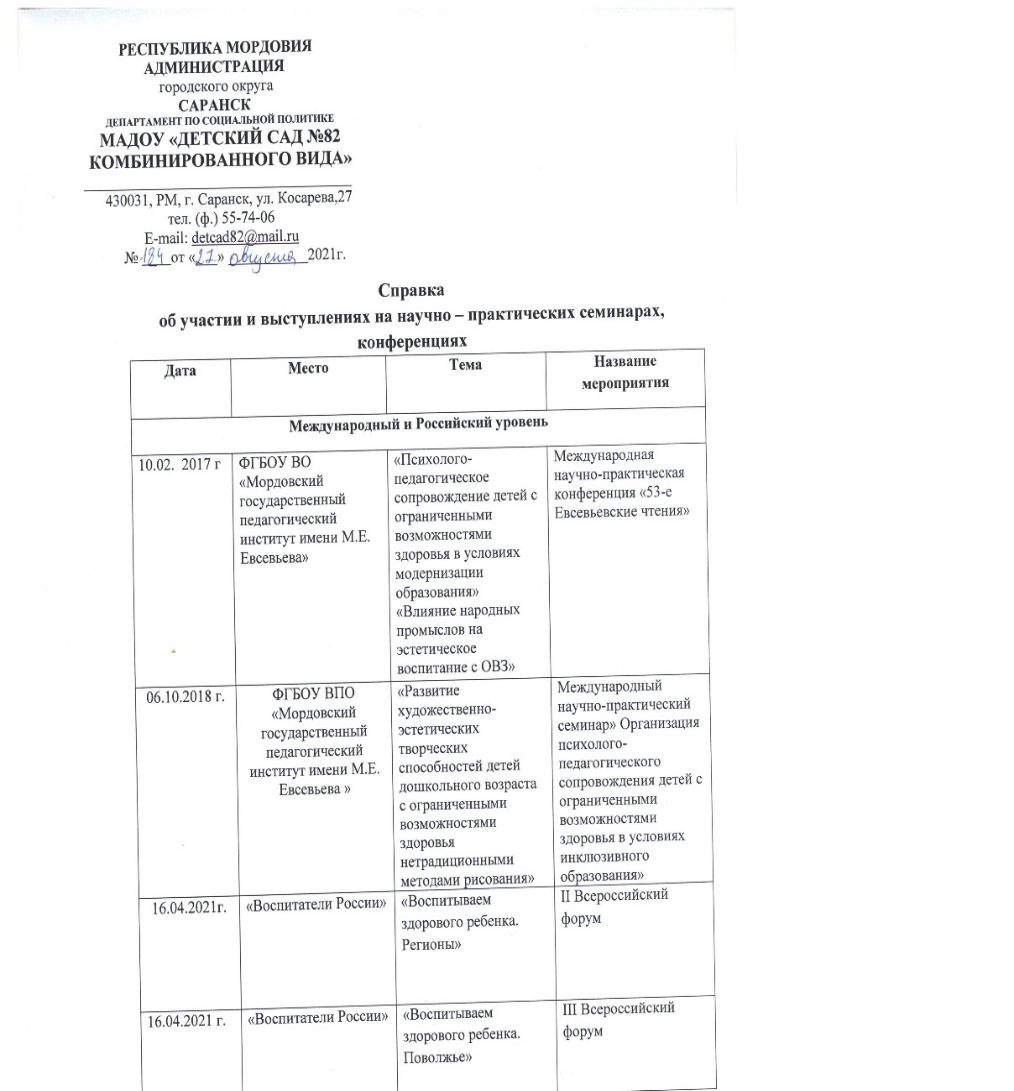 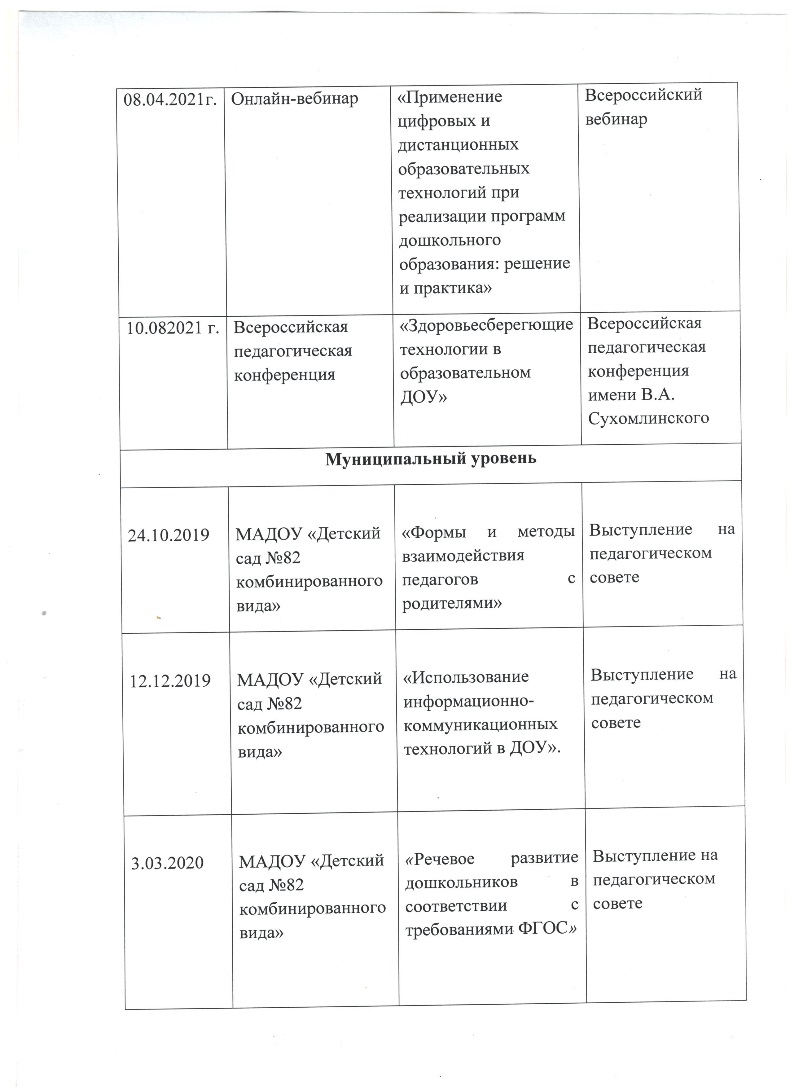 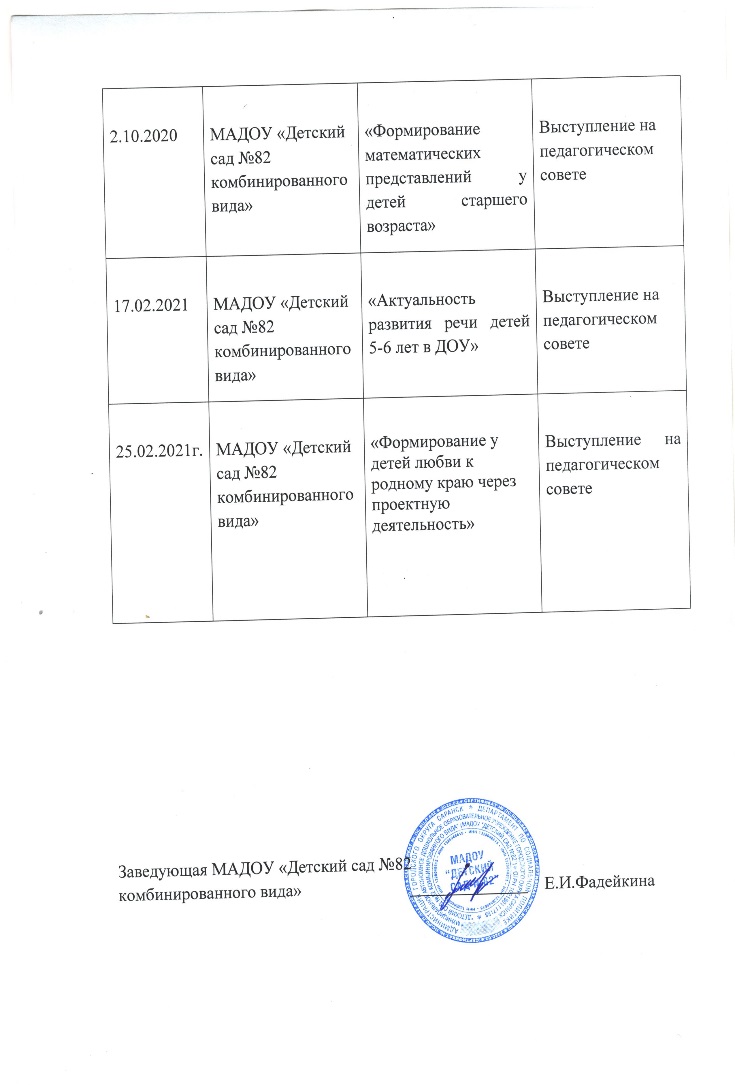 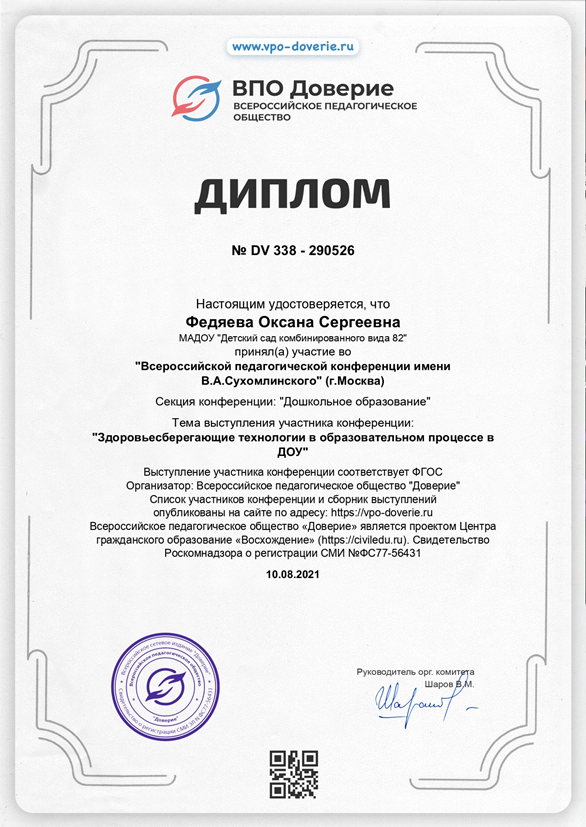 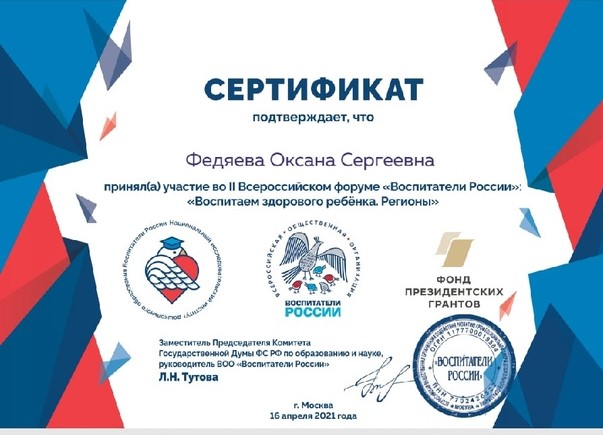 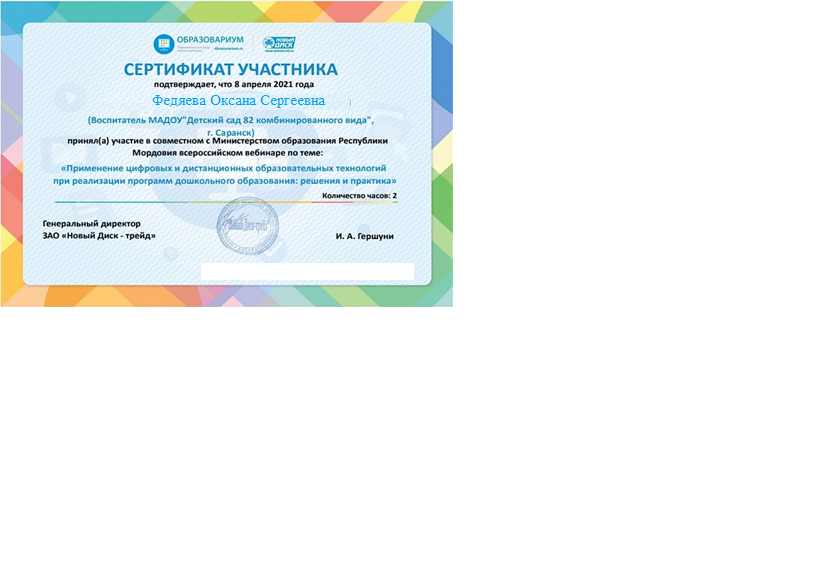 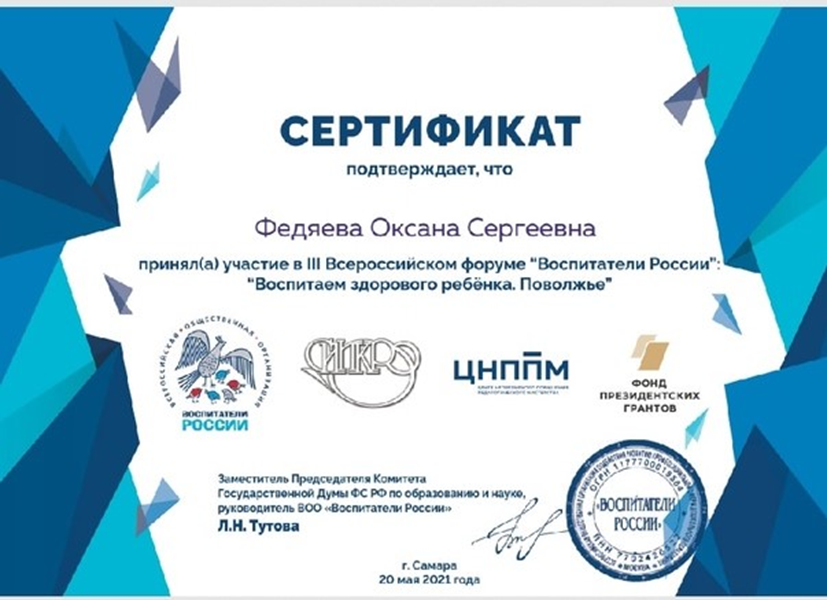 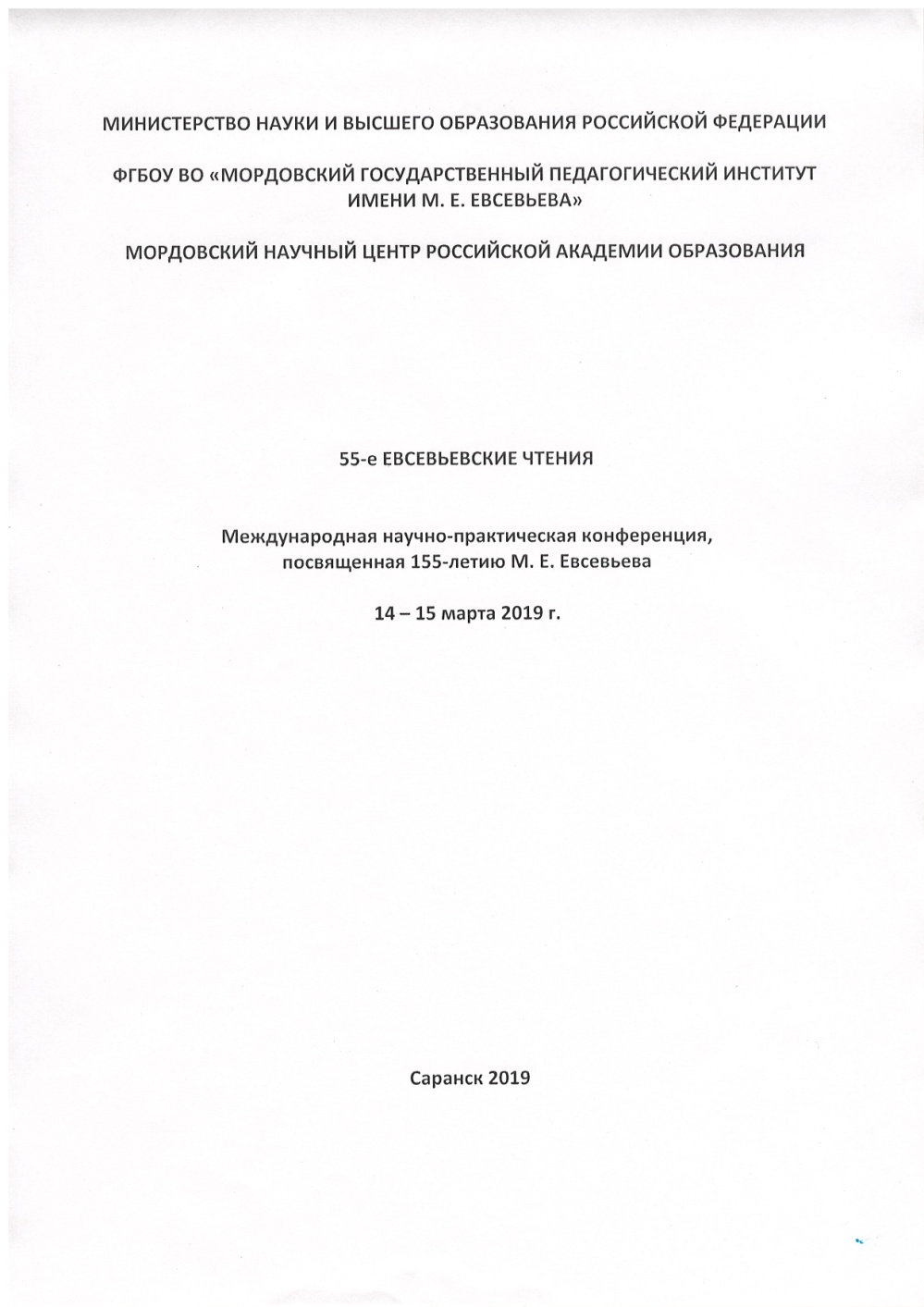 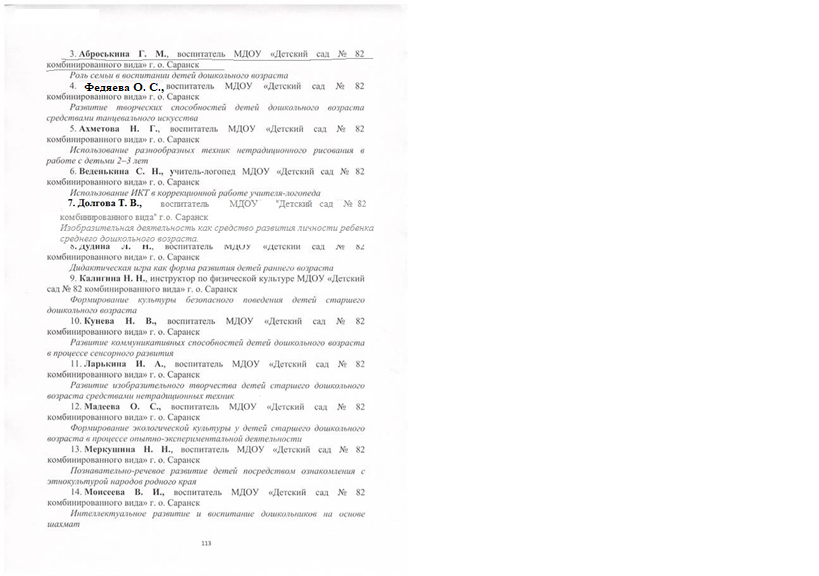 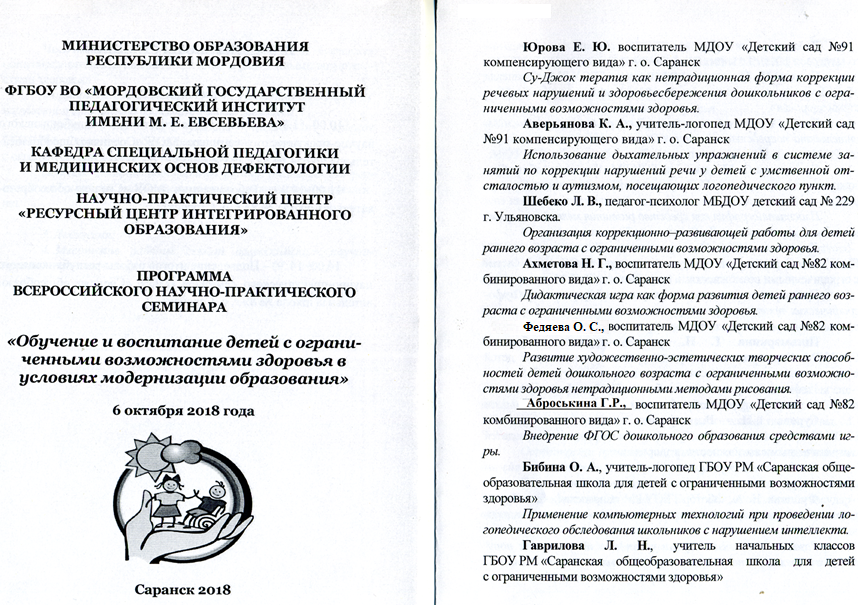 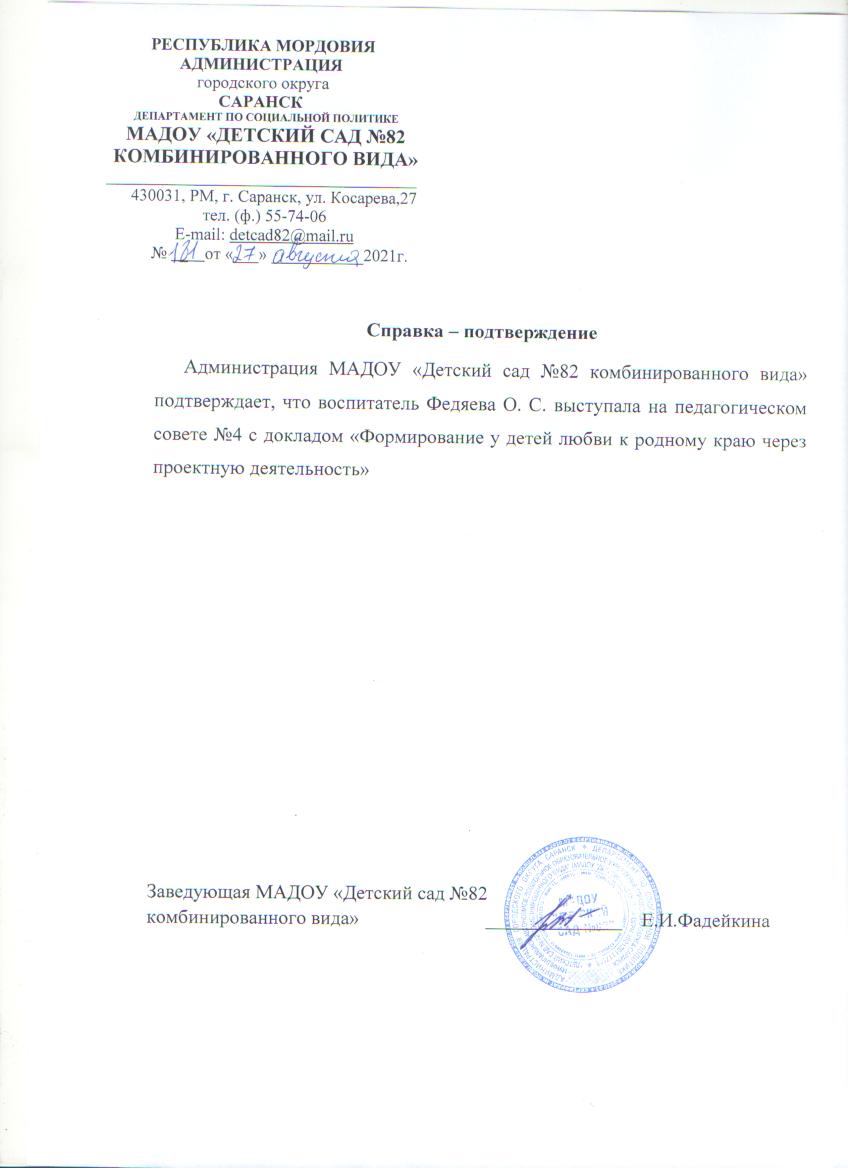 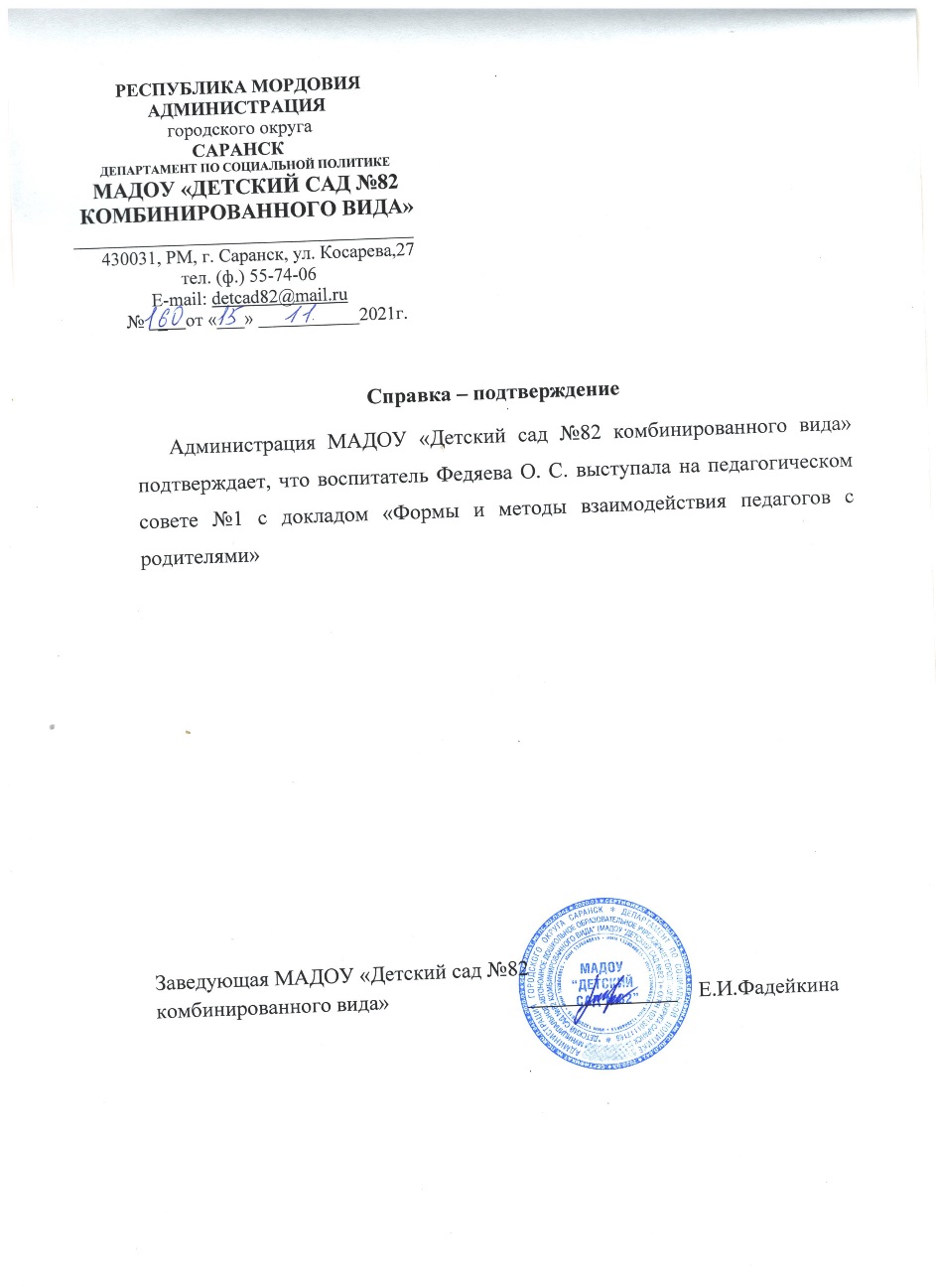 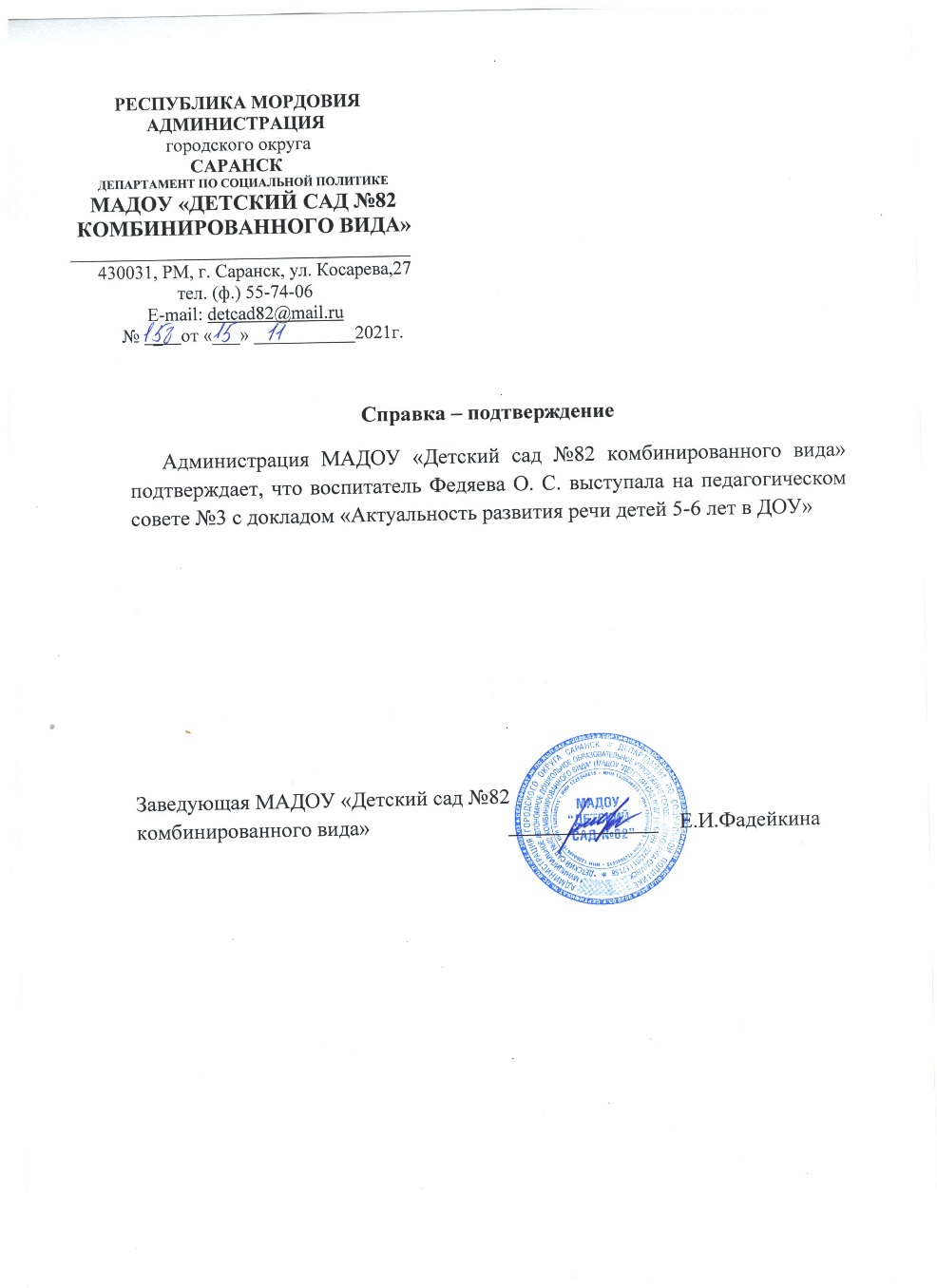 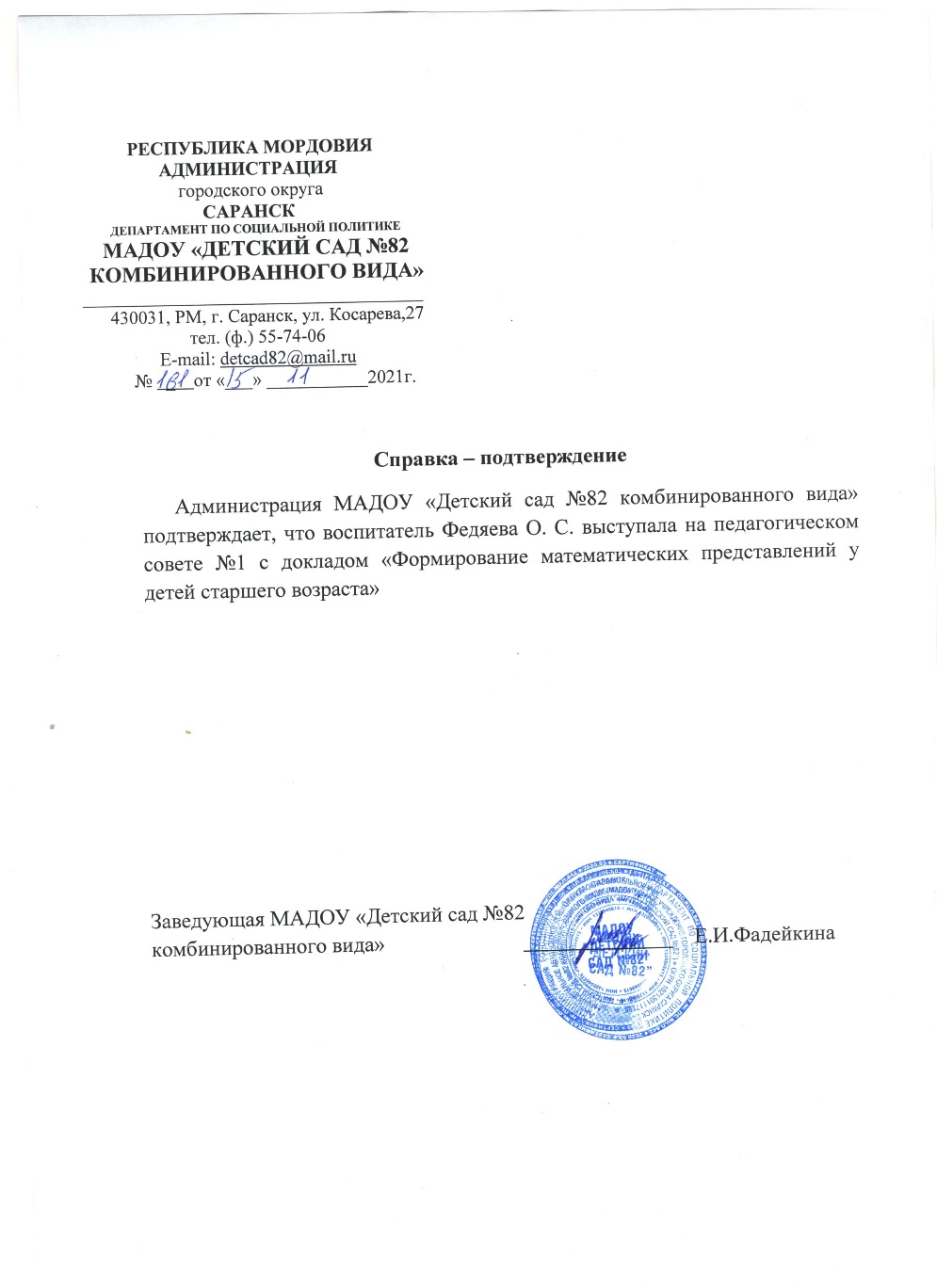 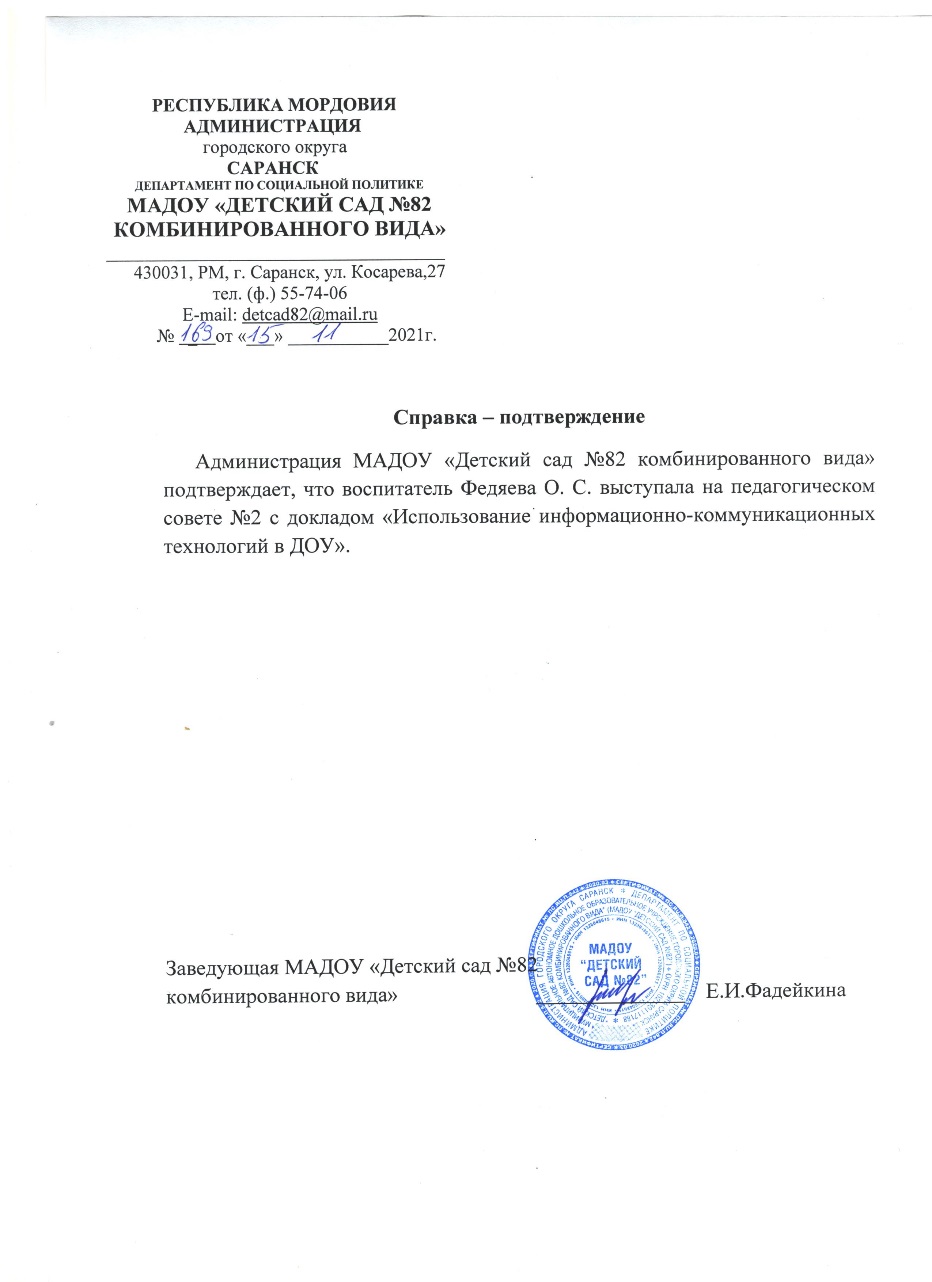 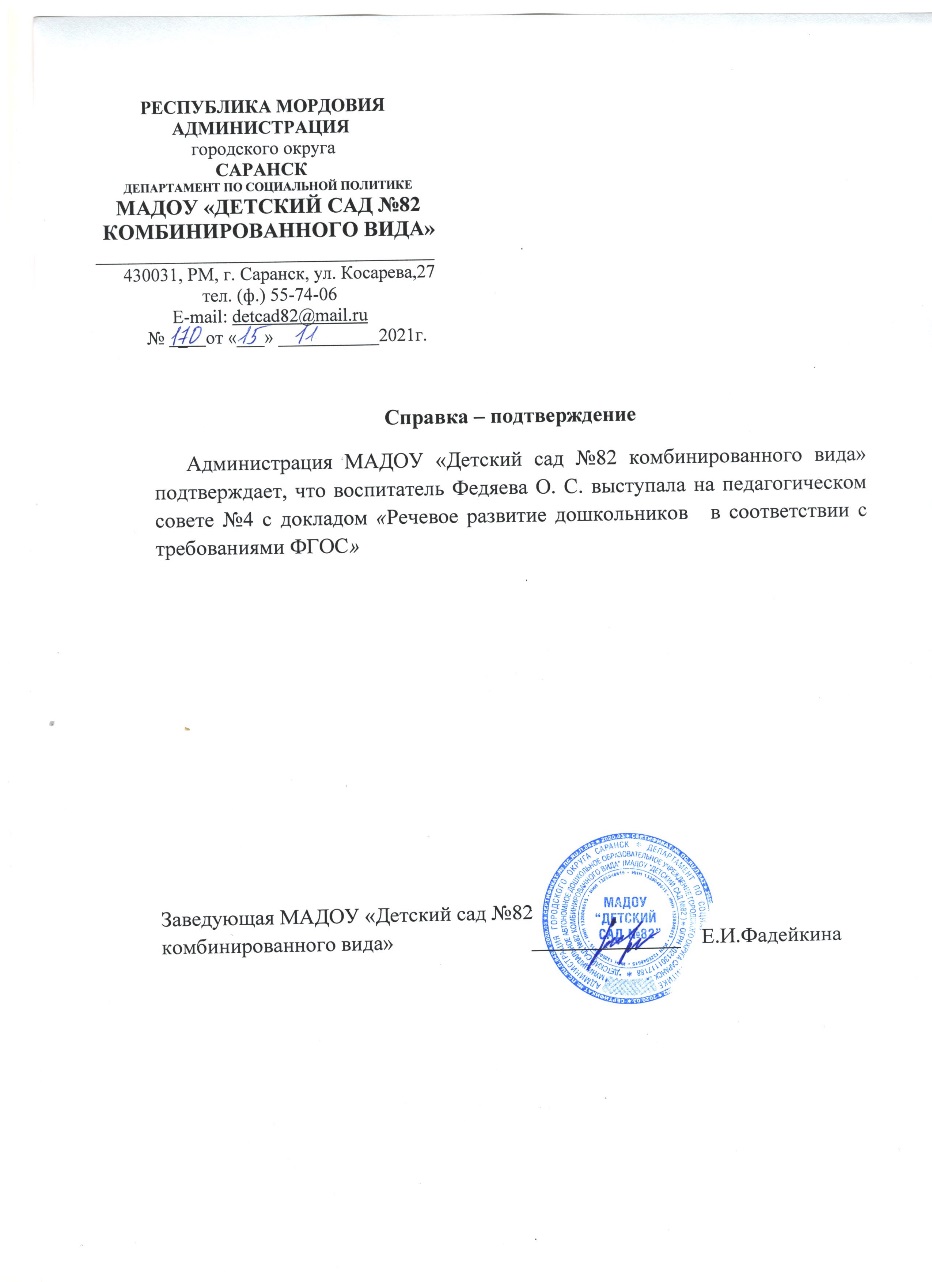 Проведение открытых занятий, мастер – классов, мероприятий
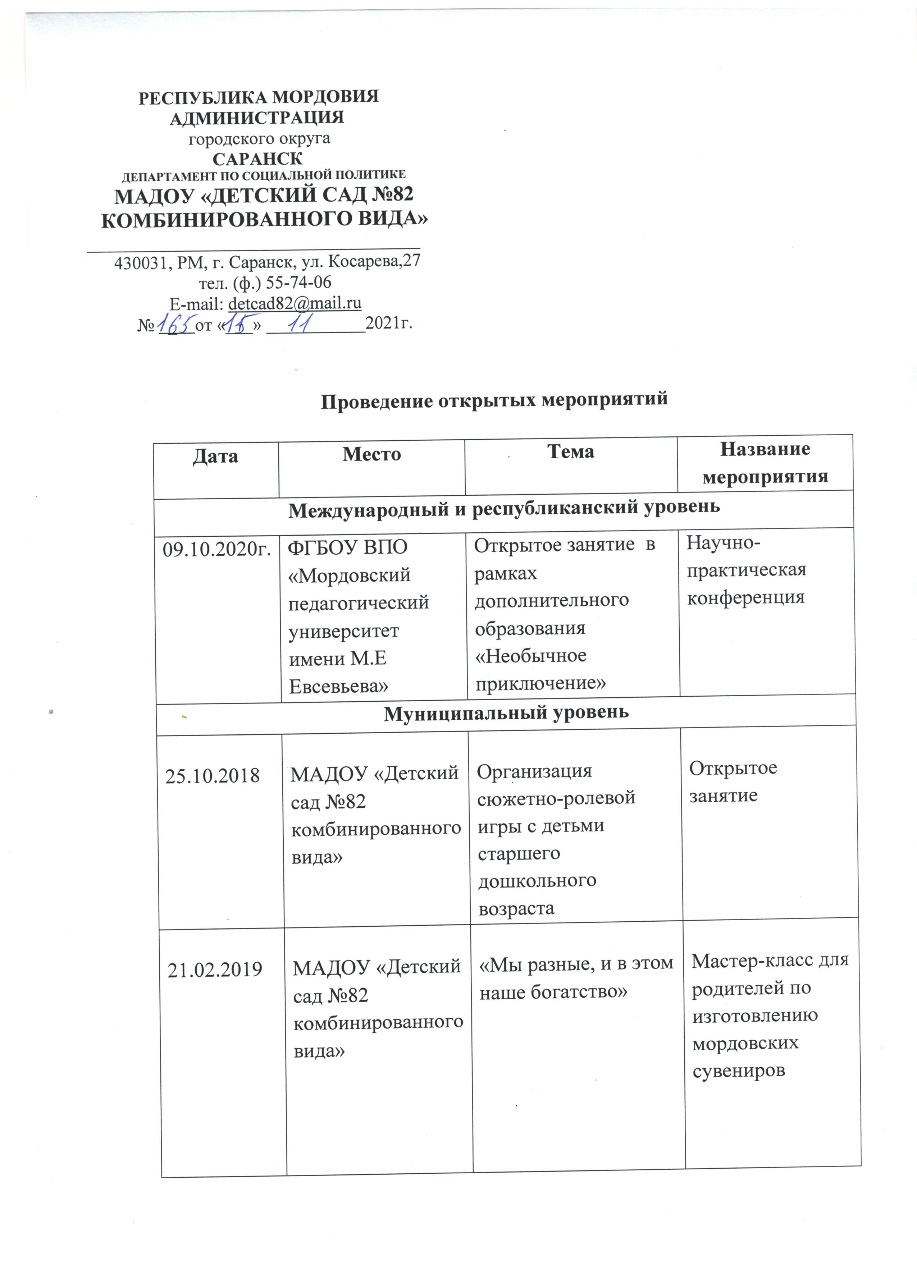 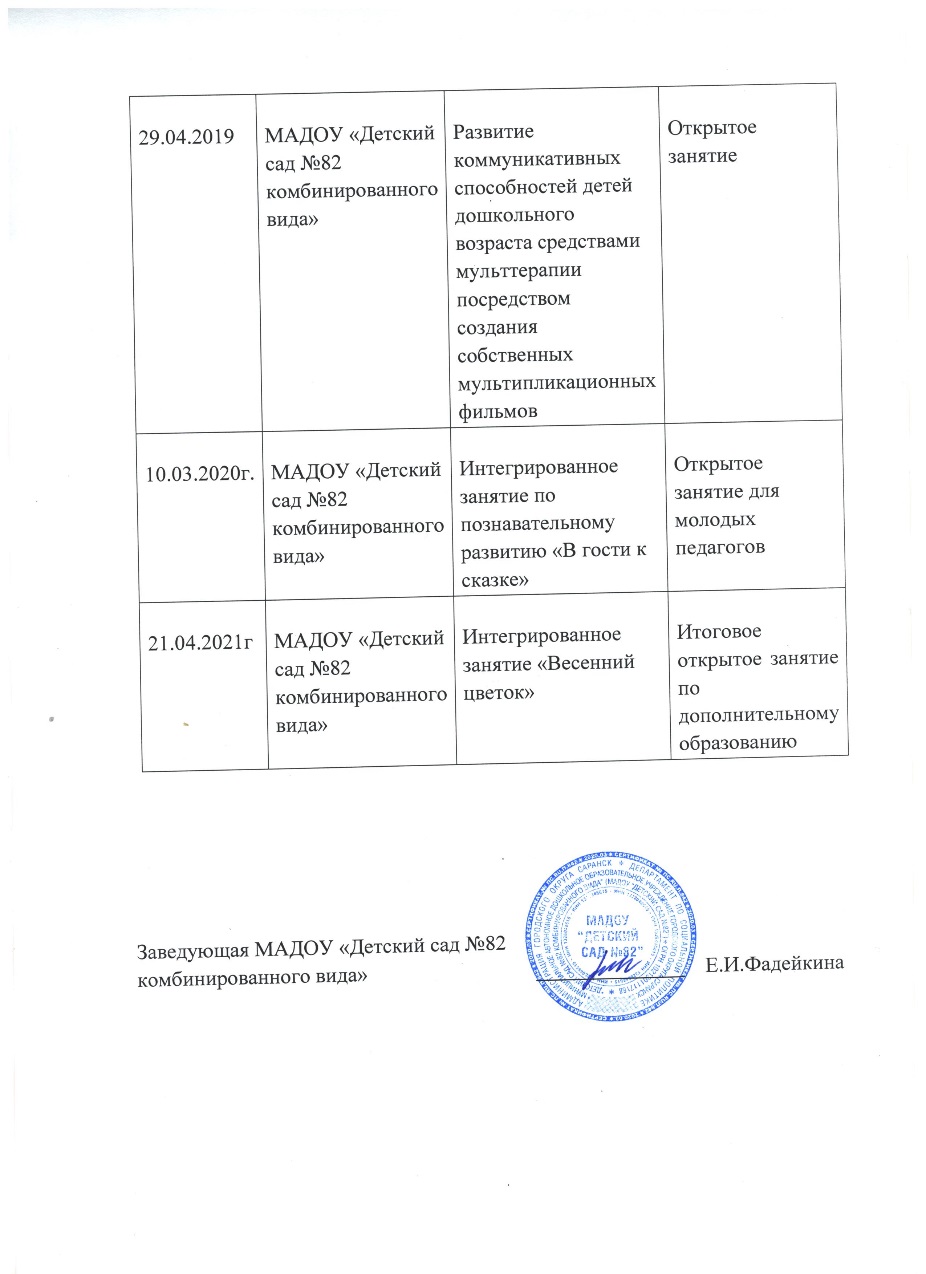 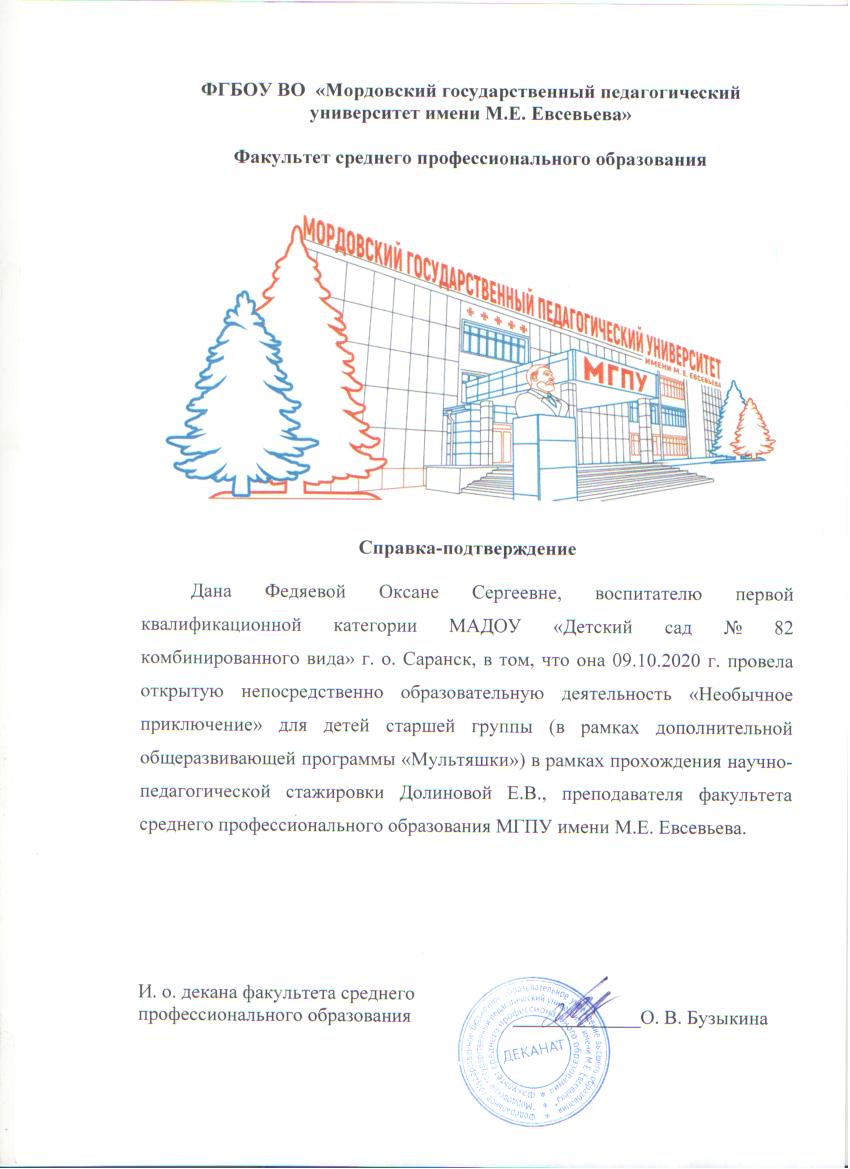 Общественная активность педагога
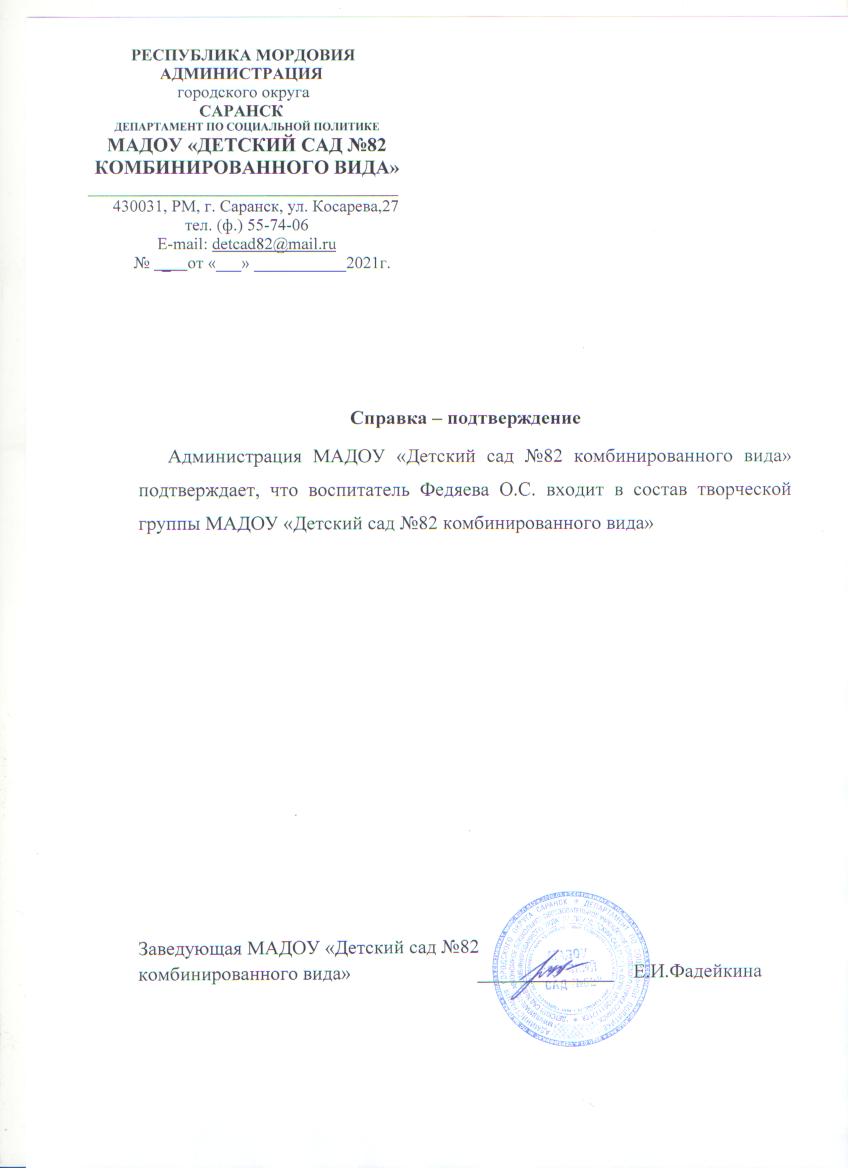 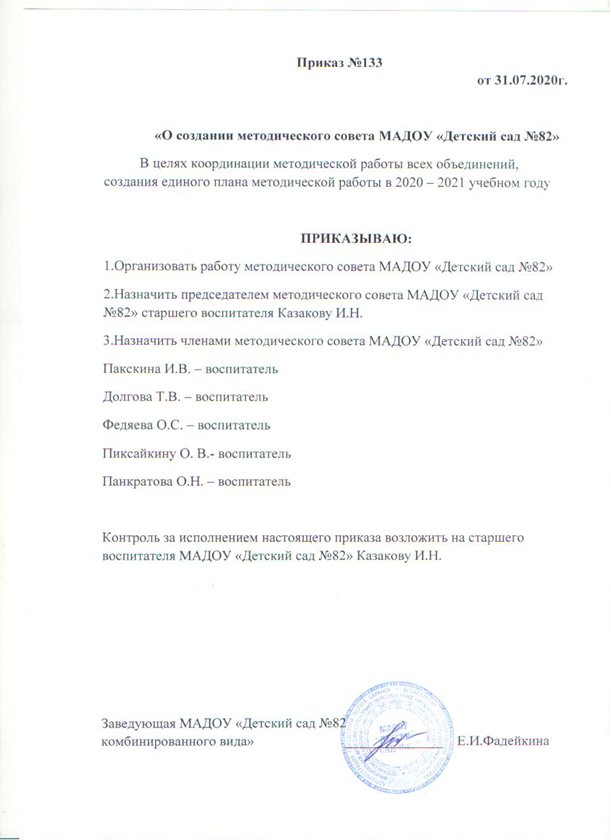 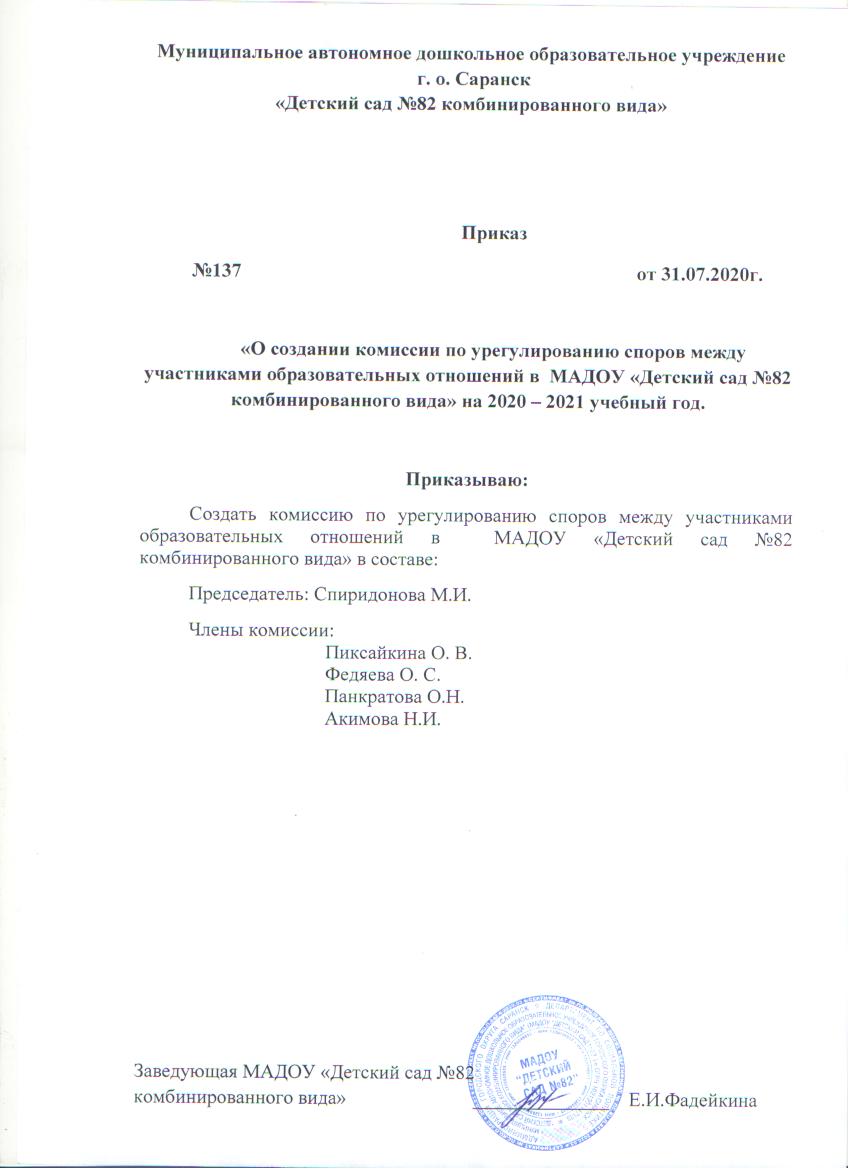 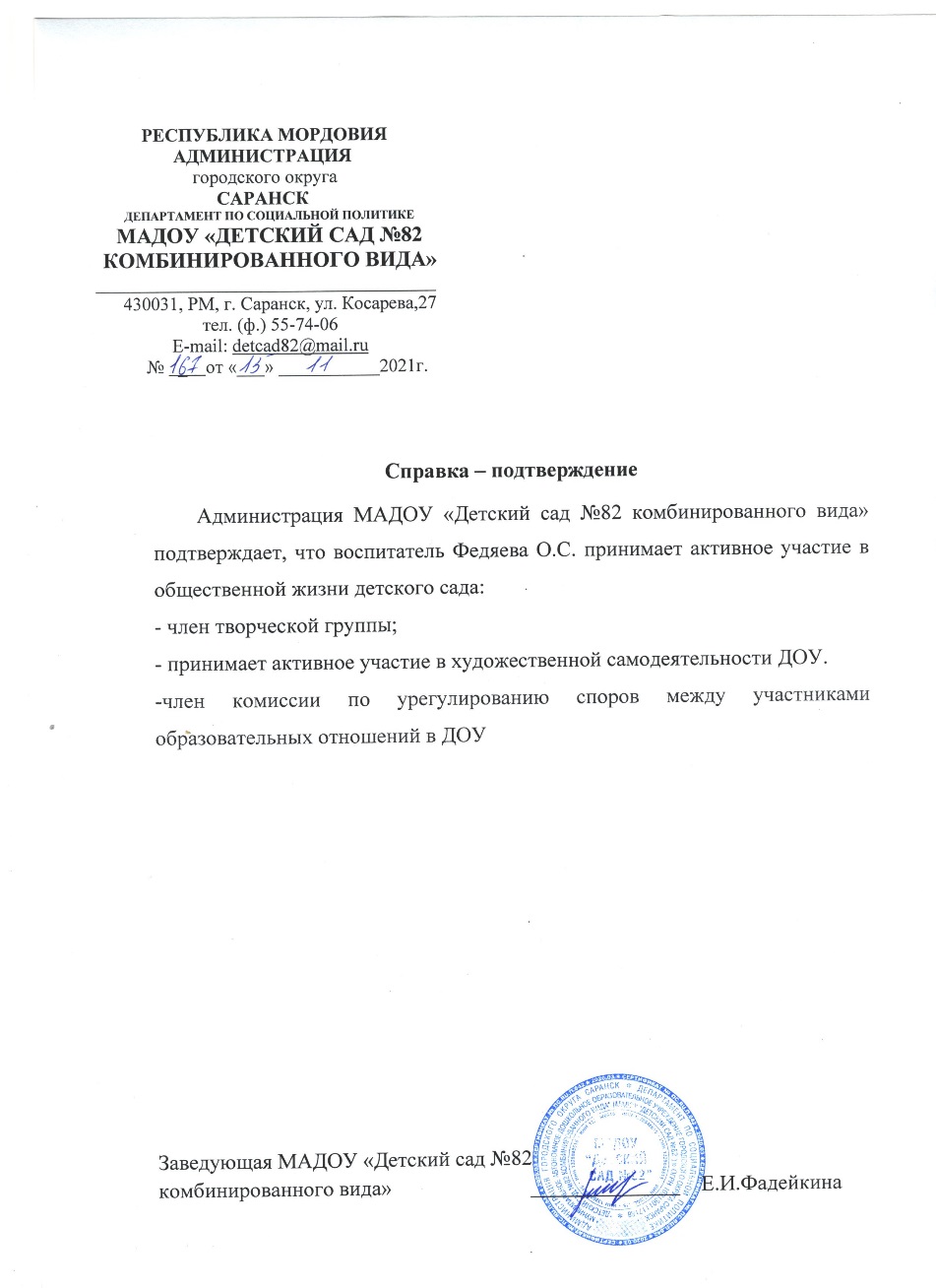 Позитивные результаты с воспитанниками
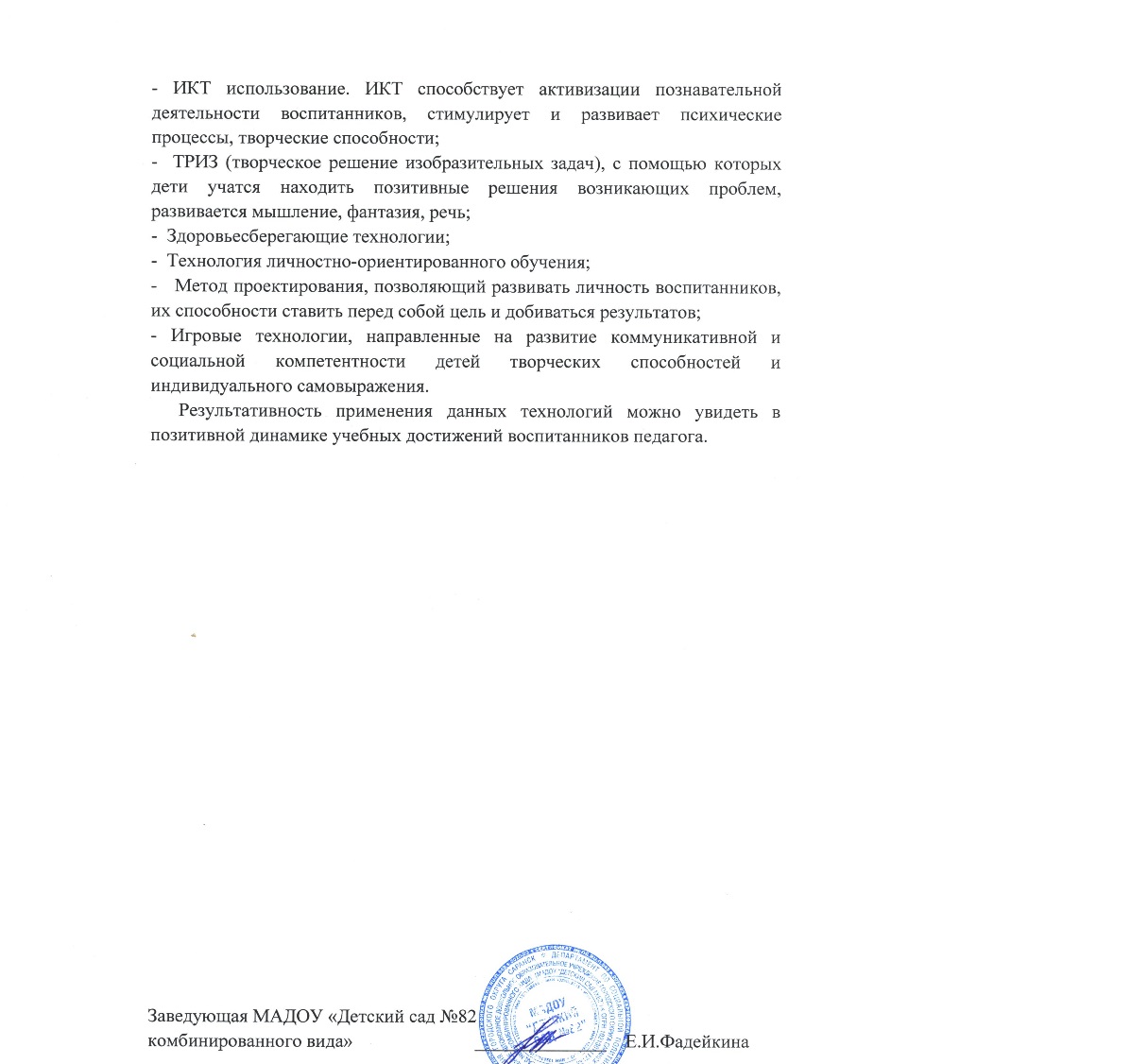 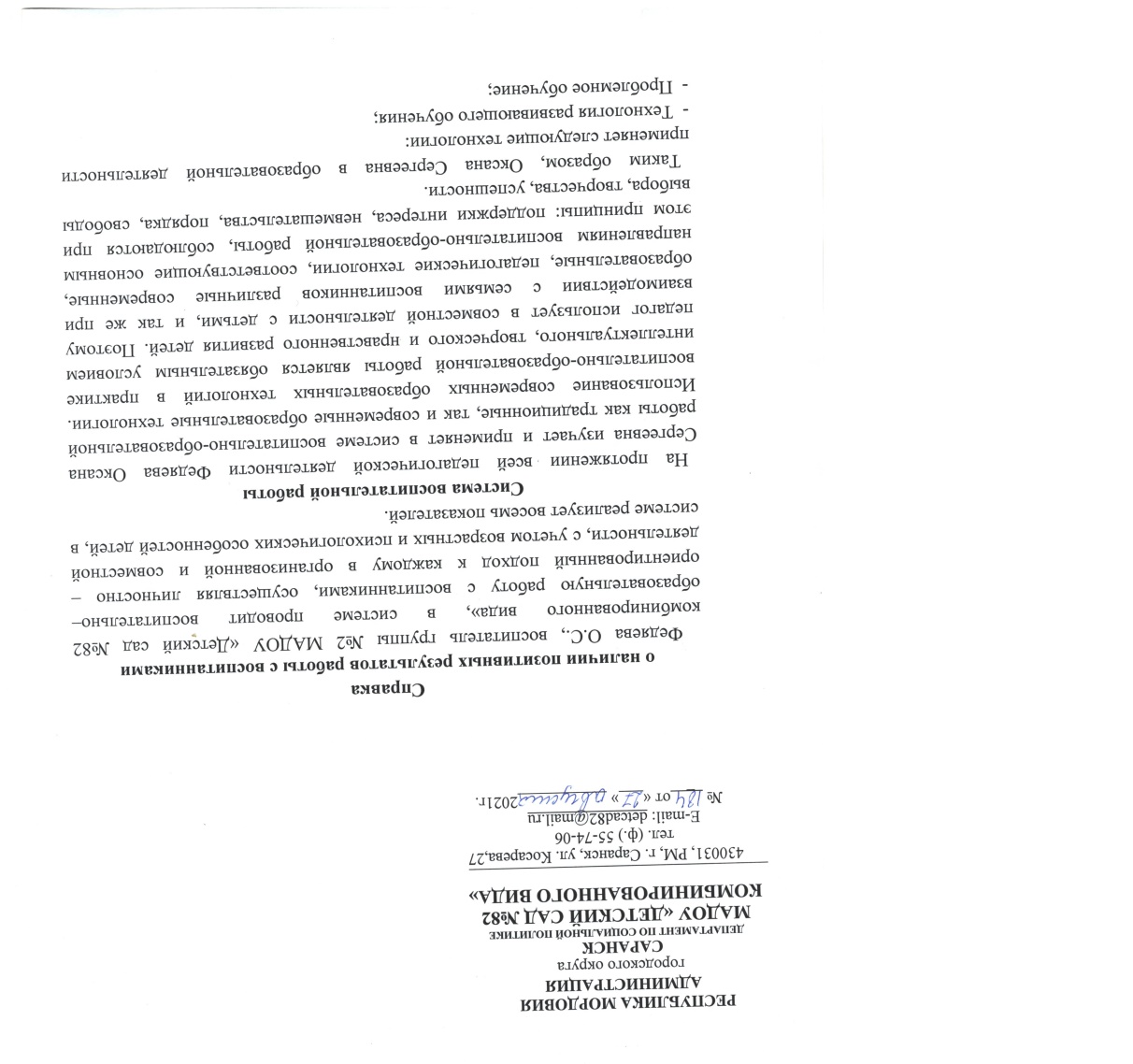 Качество взаимодействия с родителями
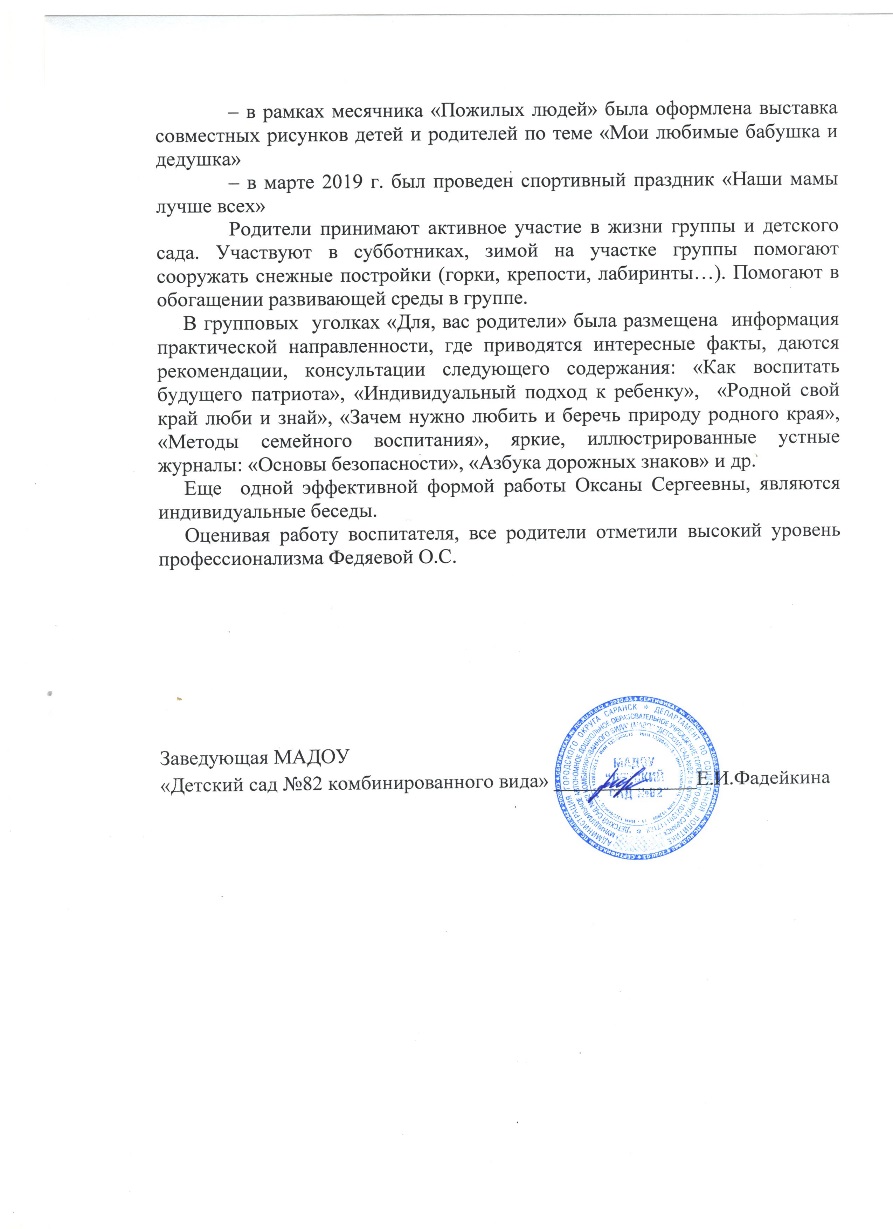 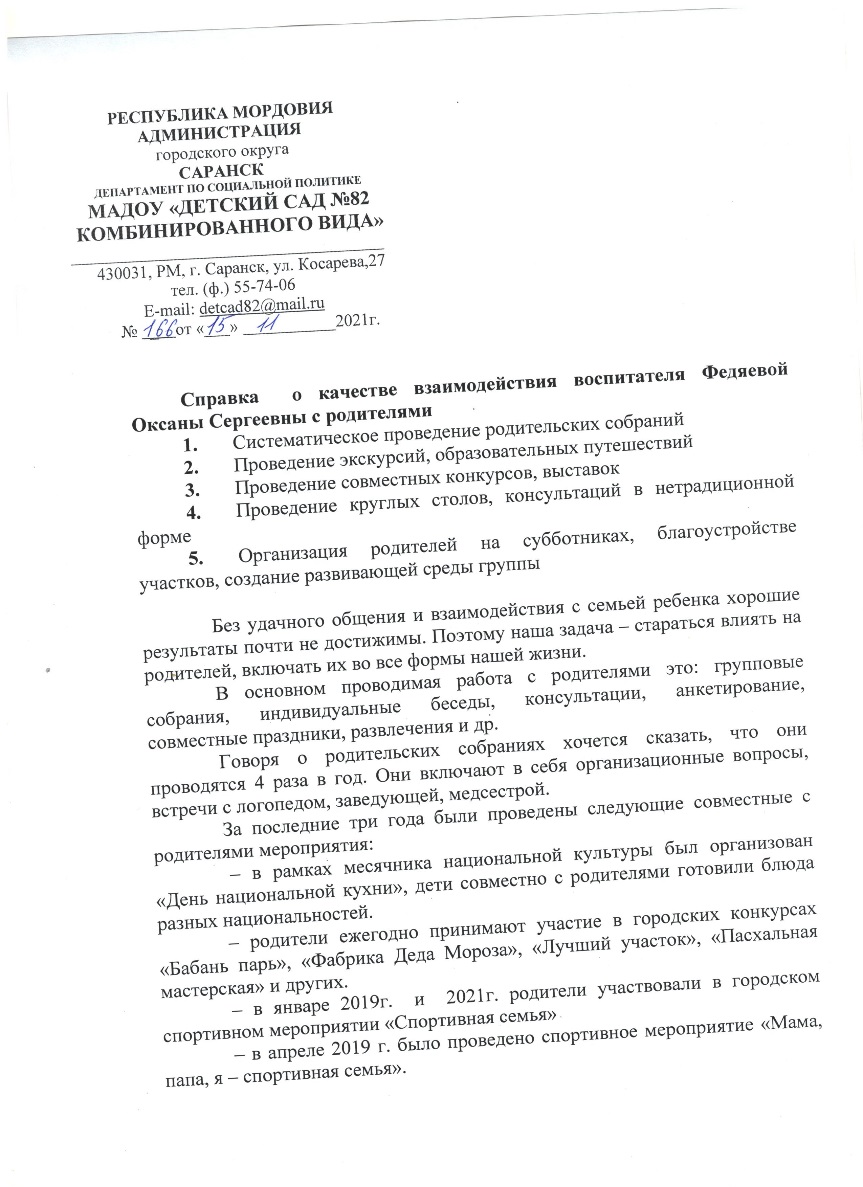 Работа с детьми из социально -неблагополучных семей
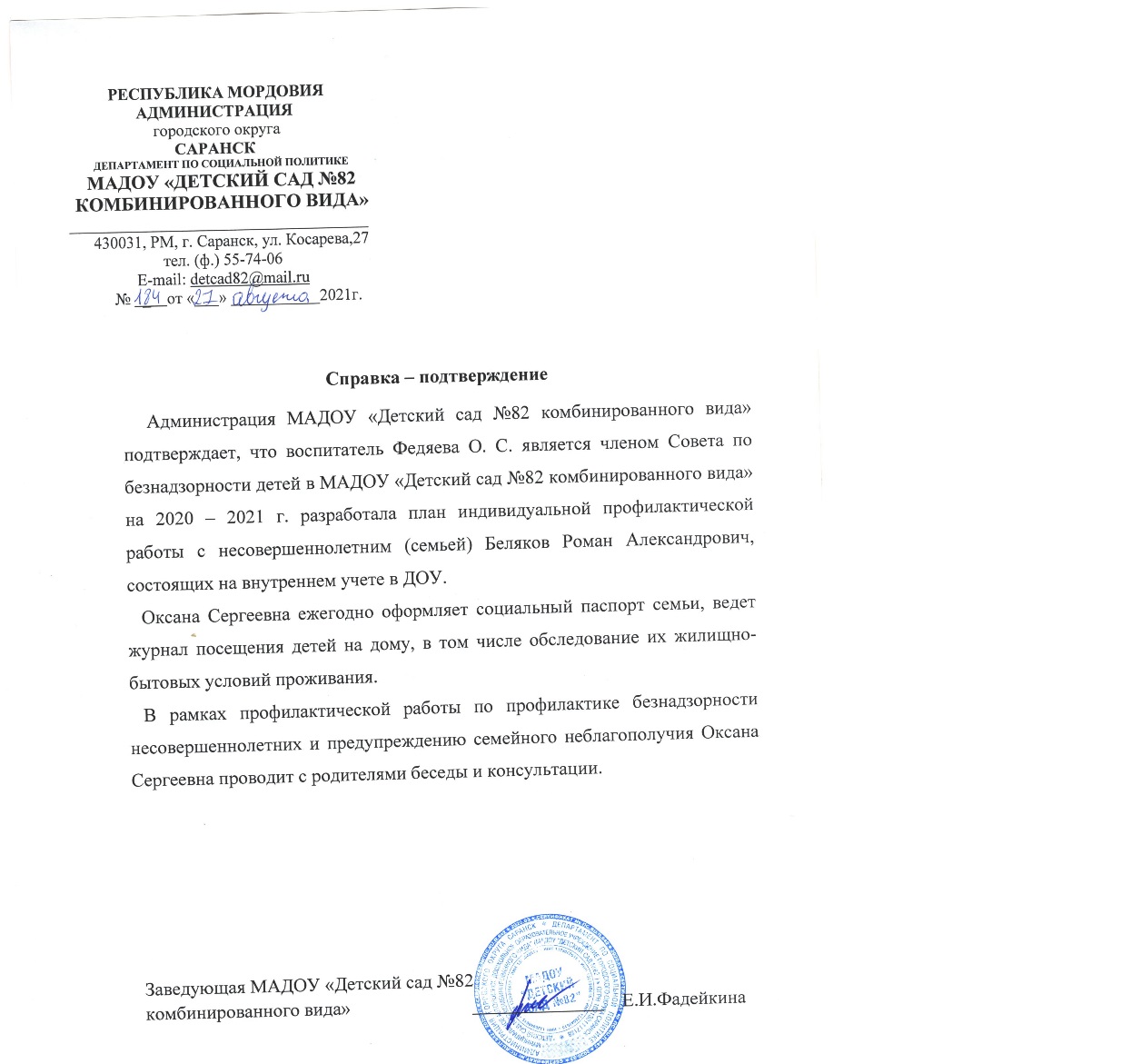 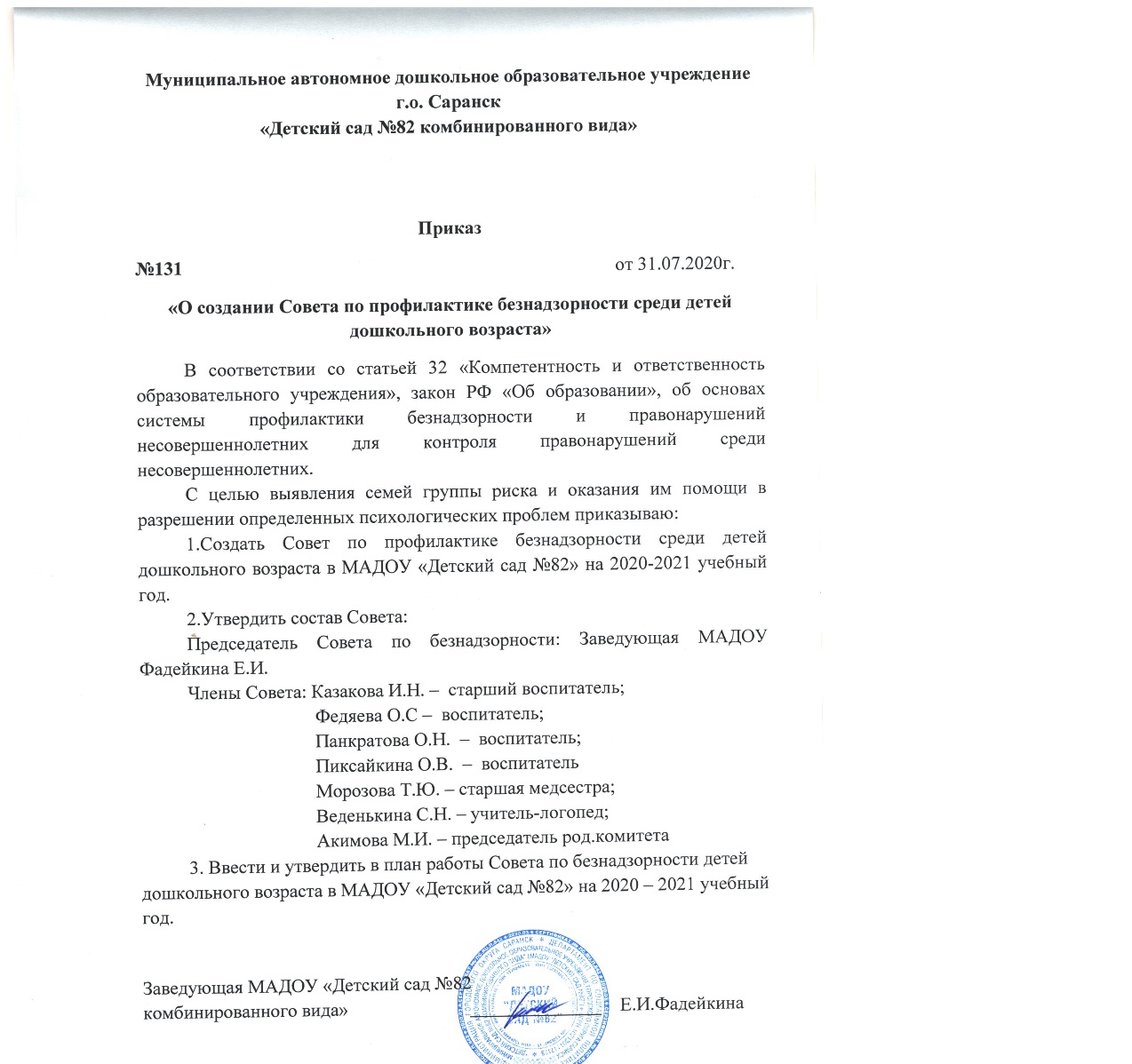 Участие педагога в профессиональных конкурсах
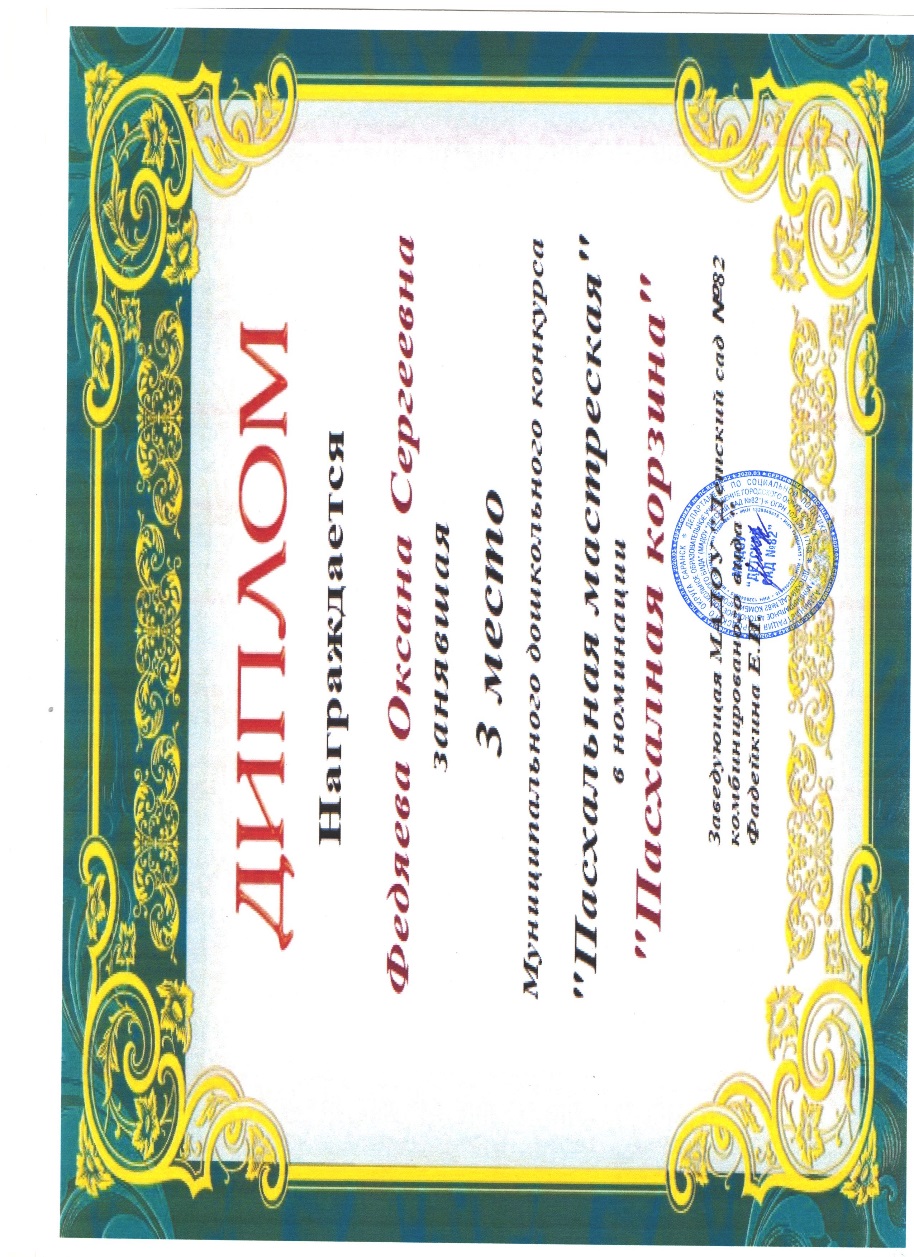 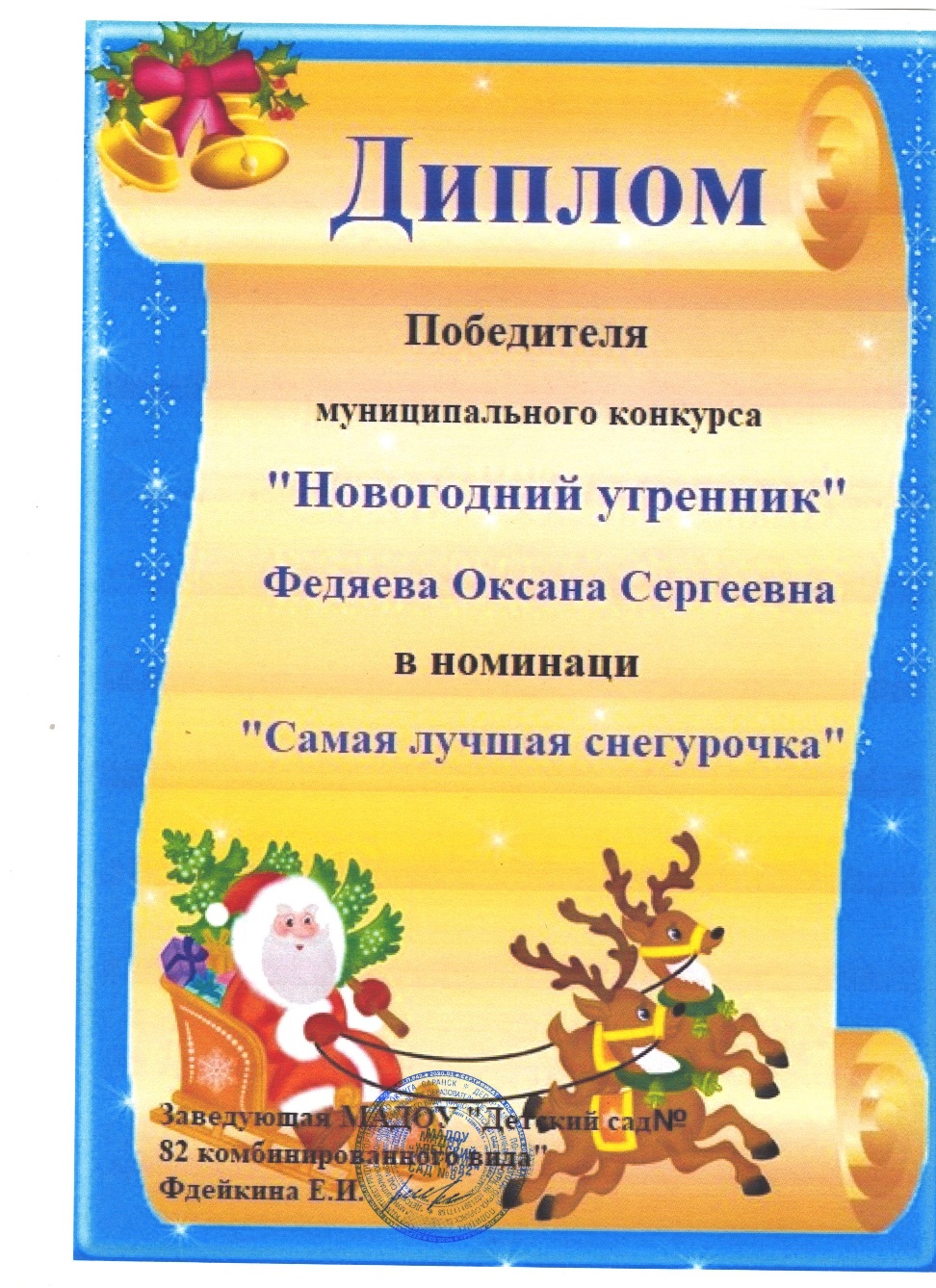 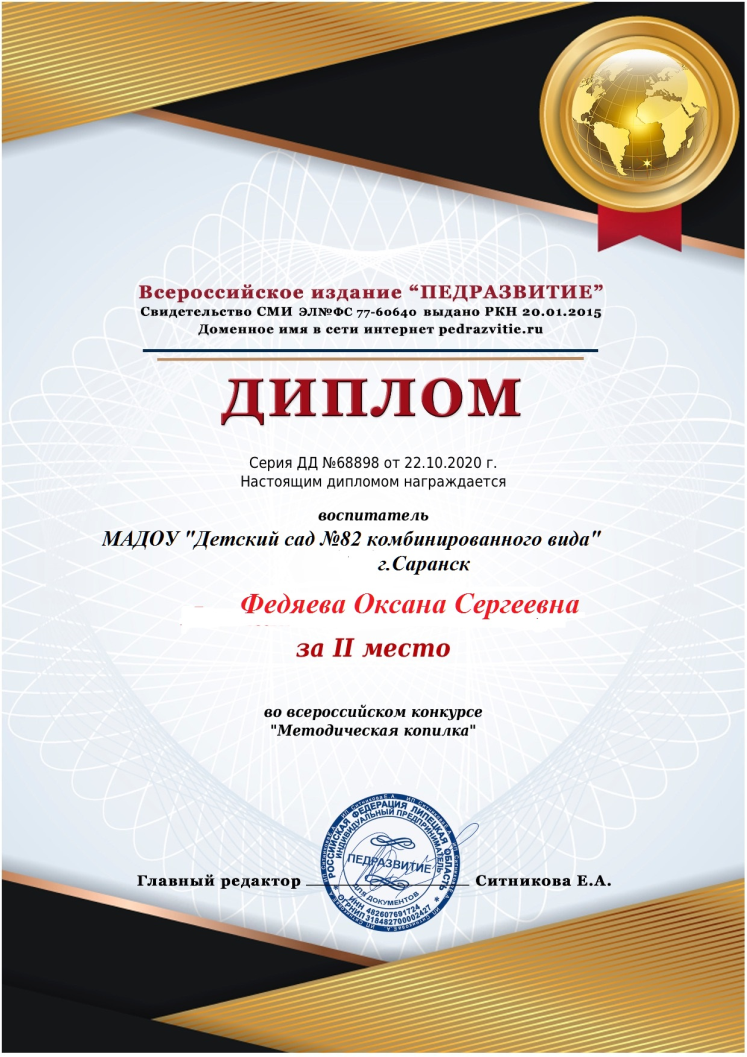 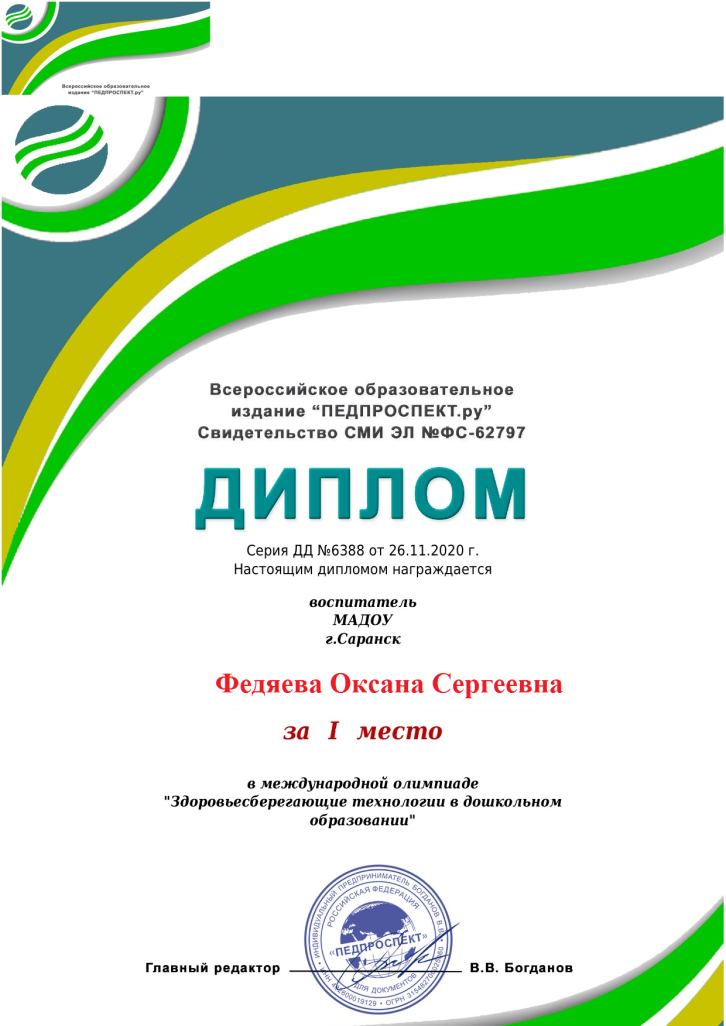 14. Награды и поощрения педагога
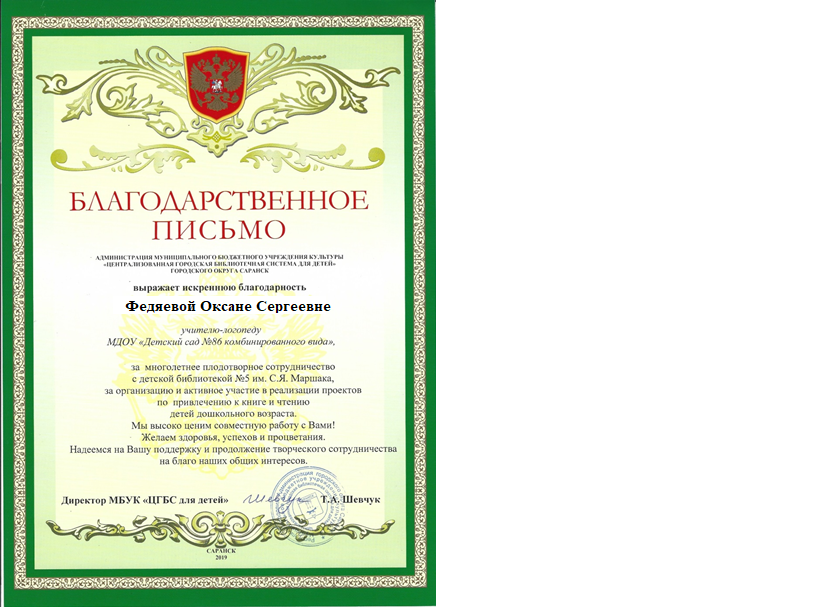 Спасибо за внимание!